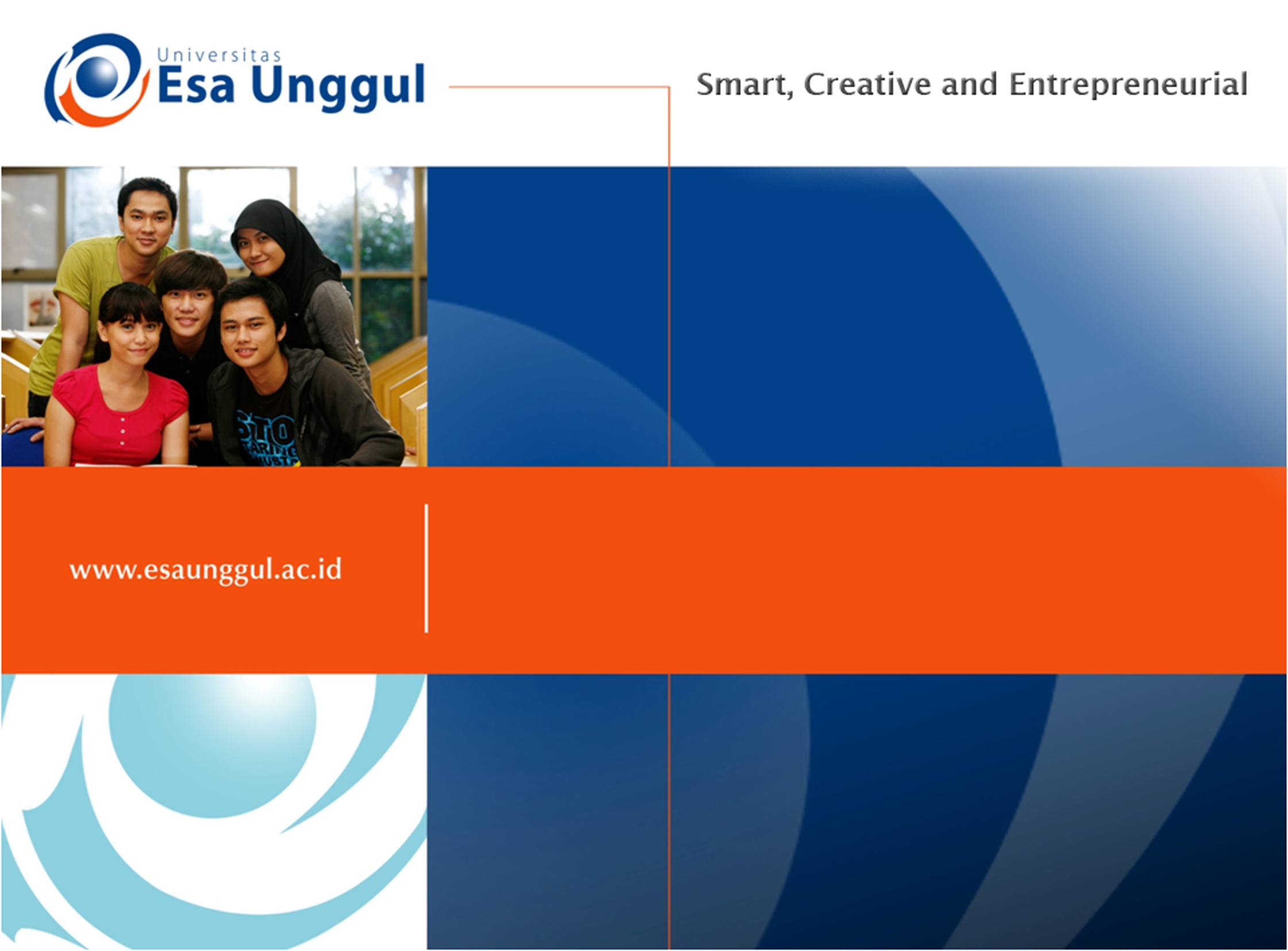 HOSPITAL INPATIENT RECORD-ADMINISTRATIVE DATA
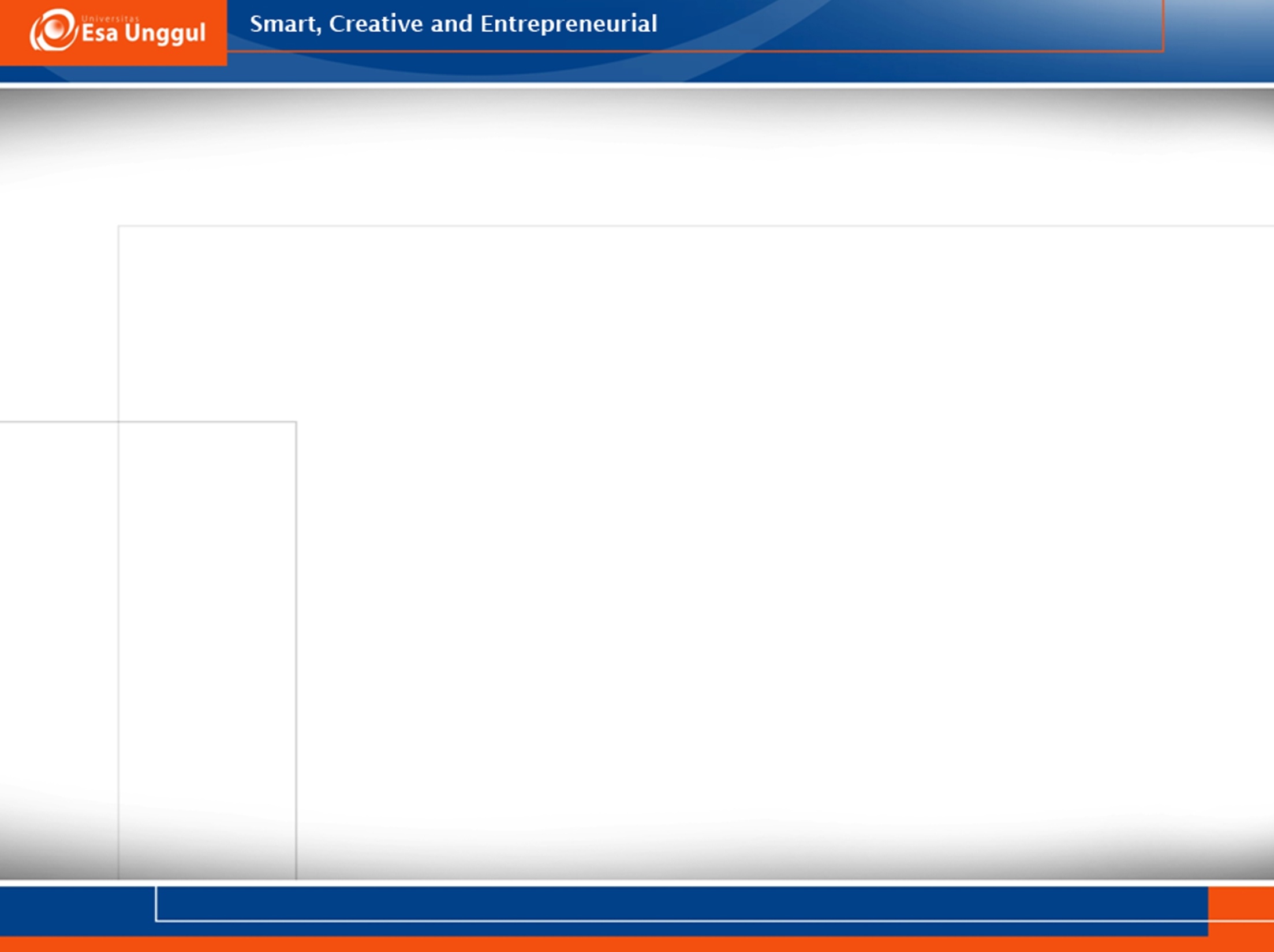 Data Administratif
Meliputi informasi demografi, sosioekonomi, dan keuangan, yang dikumpulkan saat masuk pasien ke fasilitas tersebut dan didokumentasikan di lembar data rawat inap (atau catatan masuk / disharge).
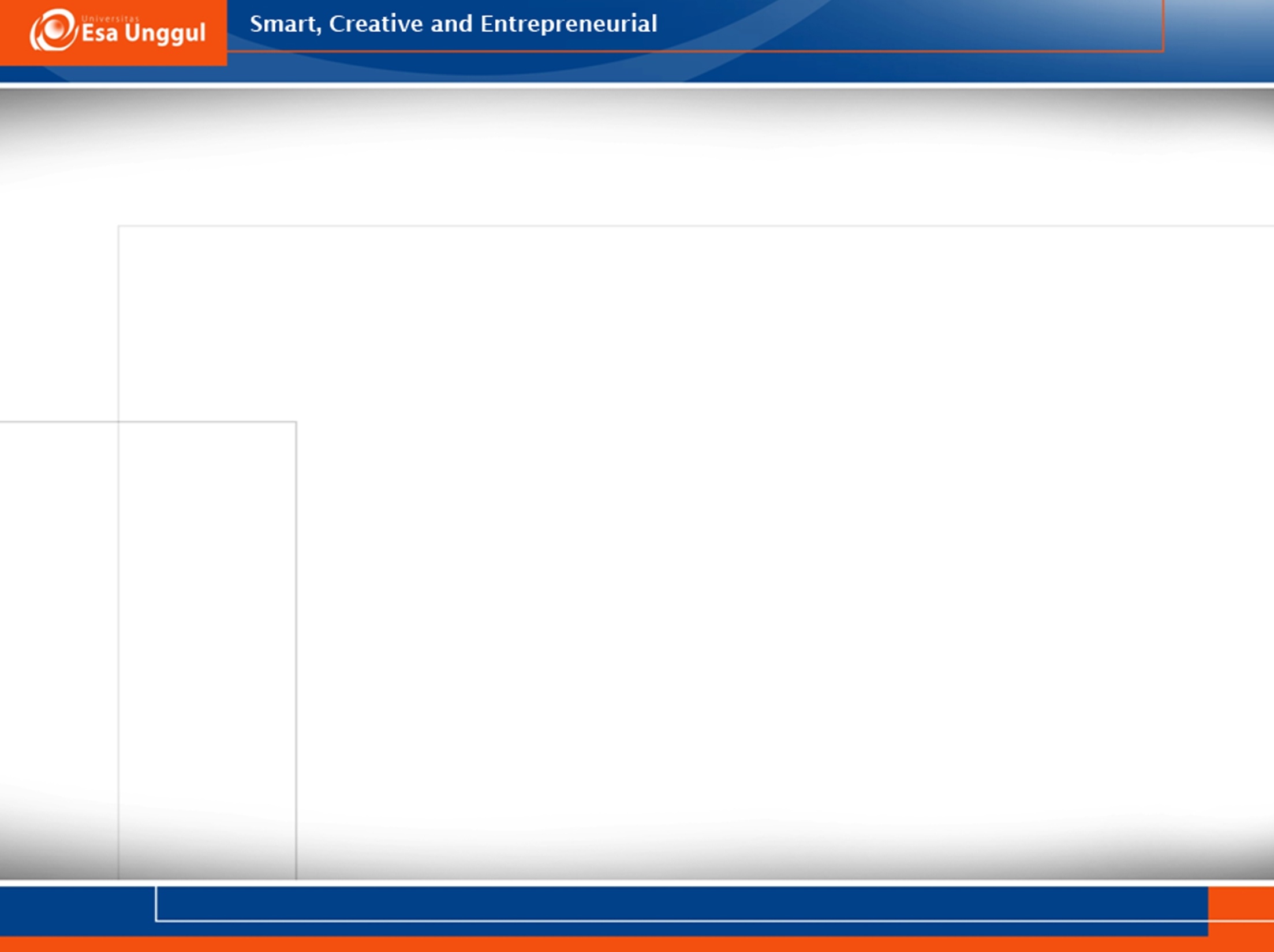 Laporan Berikut Terdiri Dari Data Administratif :
Lembar Muka (Atau Catatan Masuk / Keluar)
Advance Directive
Penjelasan Dan Persetujuan
Formulir Properti Pasien
Sertifikat Kelahiran (Copy)
Sertifikat Kematian (Copy)
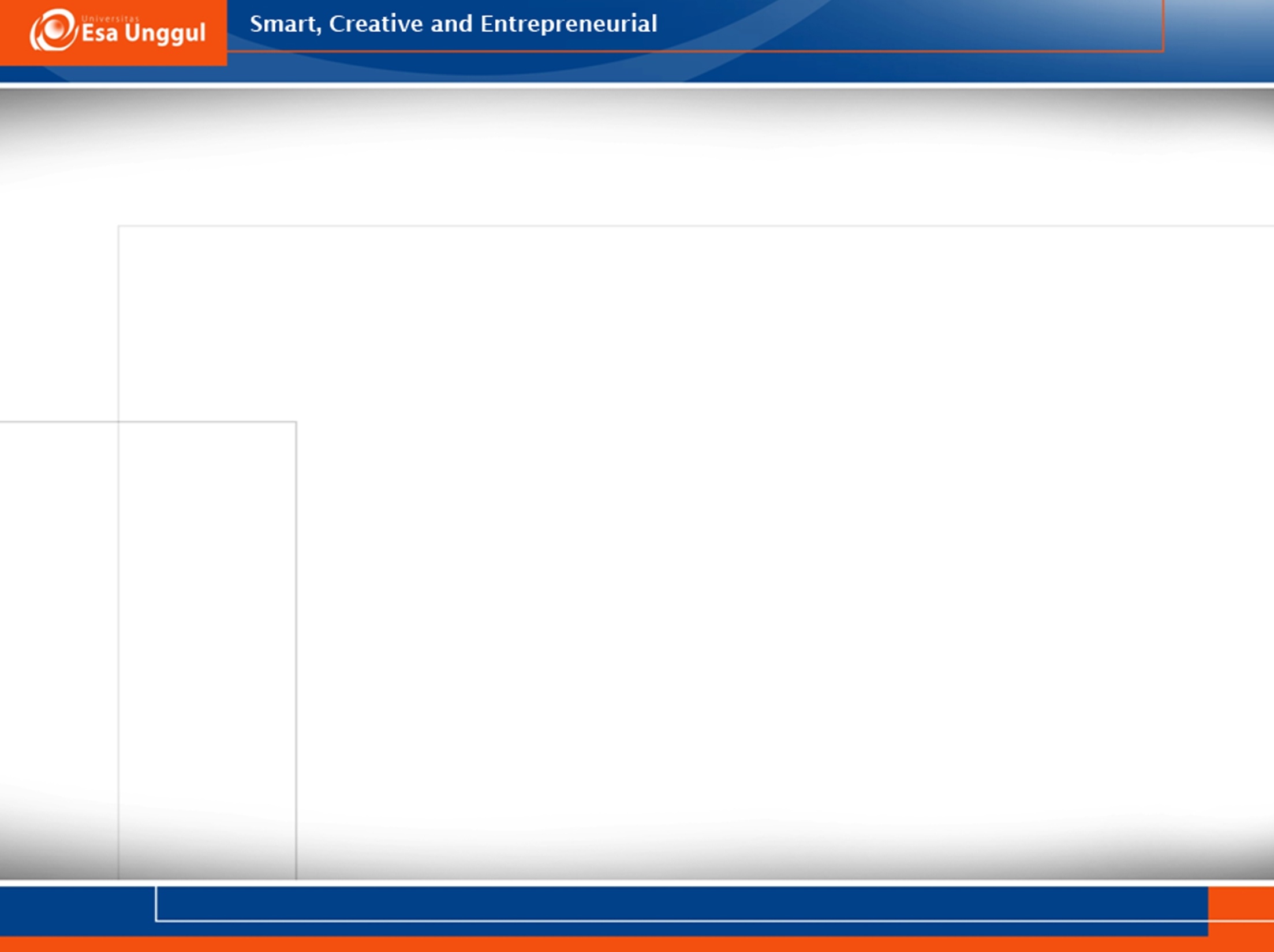 Standar Joint Commission tidak secara khusus mensyaratkan lembaran muka, namun semua rekam medis harus berisi data identifikasi.
Joint Commission mensyaratkan rekam medis selesai dalam waktu 30 hari setelah pasien keluar. 
Medicare mensyaratkan diagnosis akhir dan kelengkapan rekam medis selesai dalam waktu 30 hari setelah keluarnya pasien.
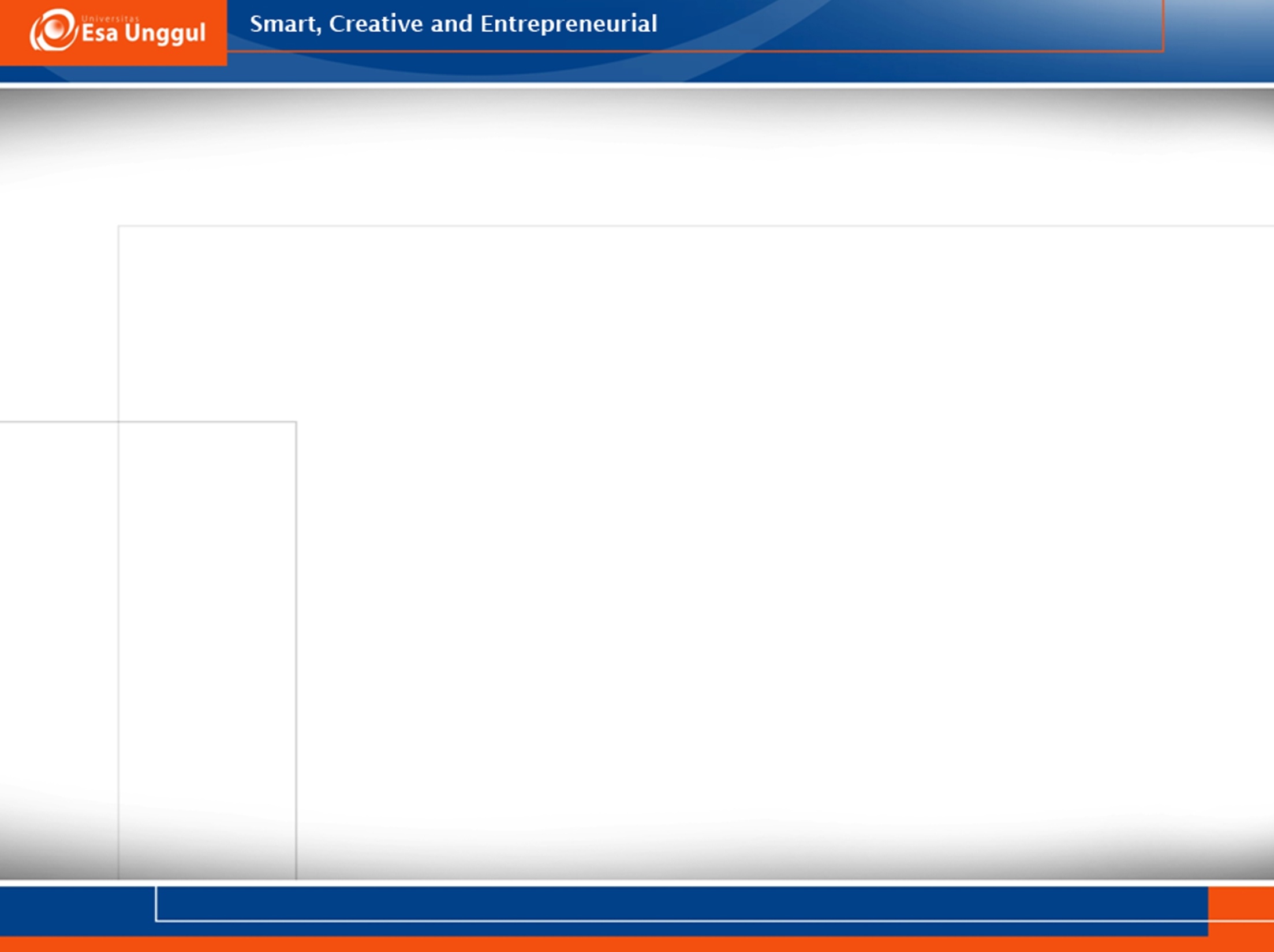 PERATURAN MENTERI KESEHATAN REPUBLIK INDONESIA NOMOR : 129/Menkes/SK/II/2008 TENTANG STANDAR PELAYANAN MINIMAL RUMAH SAKIT 
Kelengkapan pengisian rekam medik 24 jam setelah selesai pelayanan Rekam medik yang lengkap adalah, rekam medik yang telah diisi lengkap oleh dokter dalam waktu < 24 jam setelah selesai pelayanan rawat jalan atau setelah pasien rawat inap diputuskan untuk pulang, yang meliputi identitas pasien, anamnesis, rencana  asuhan, pelaksanaan asuhan, tindak lanjut dan resume
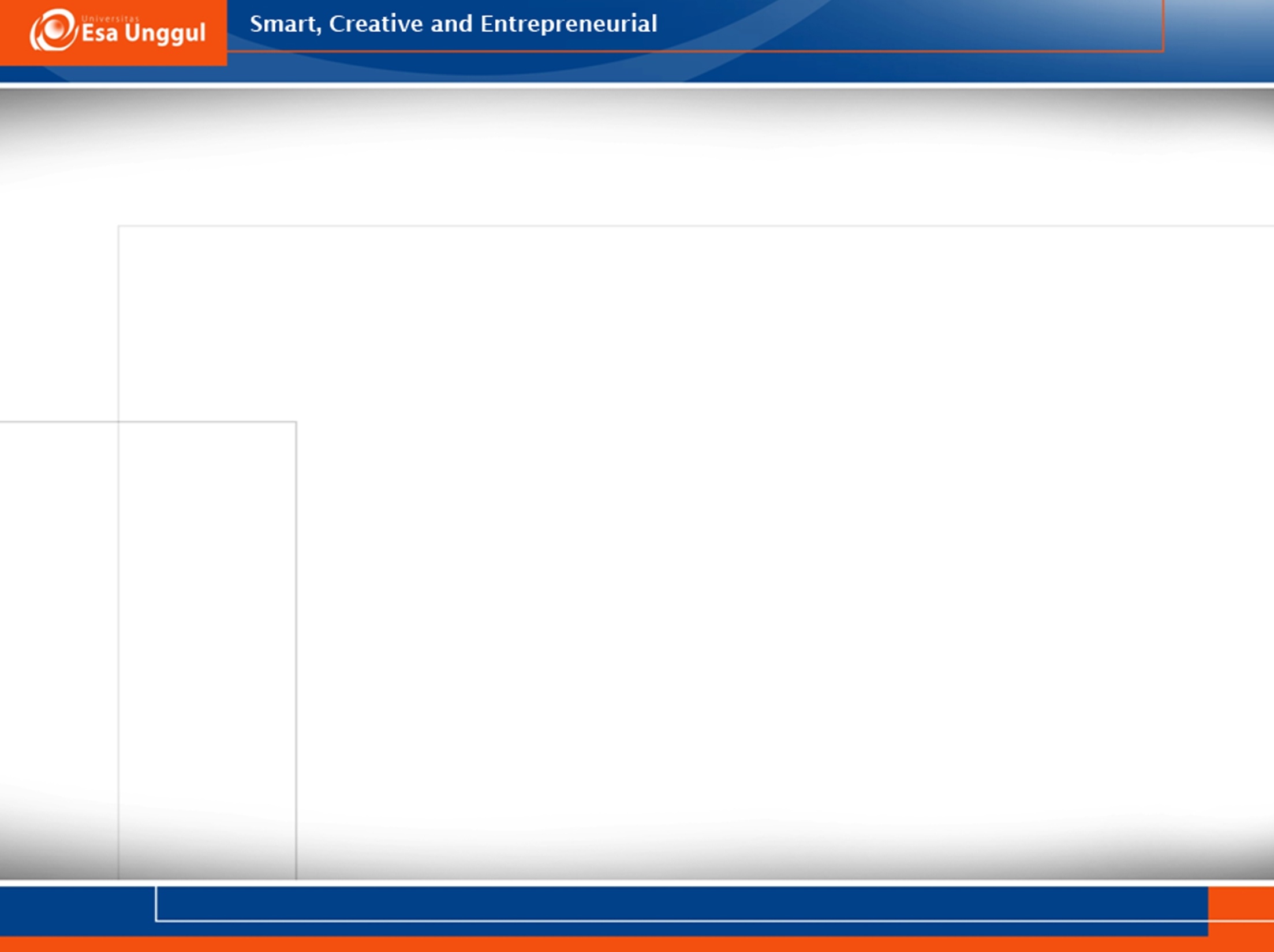 Patient Record Documentation Guidelines/Pedoman Pendokumentasian Rekam Medis
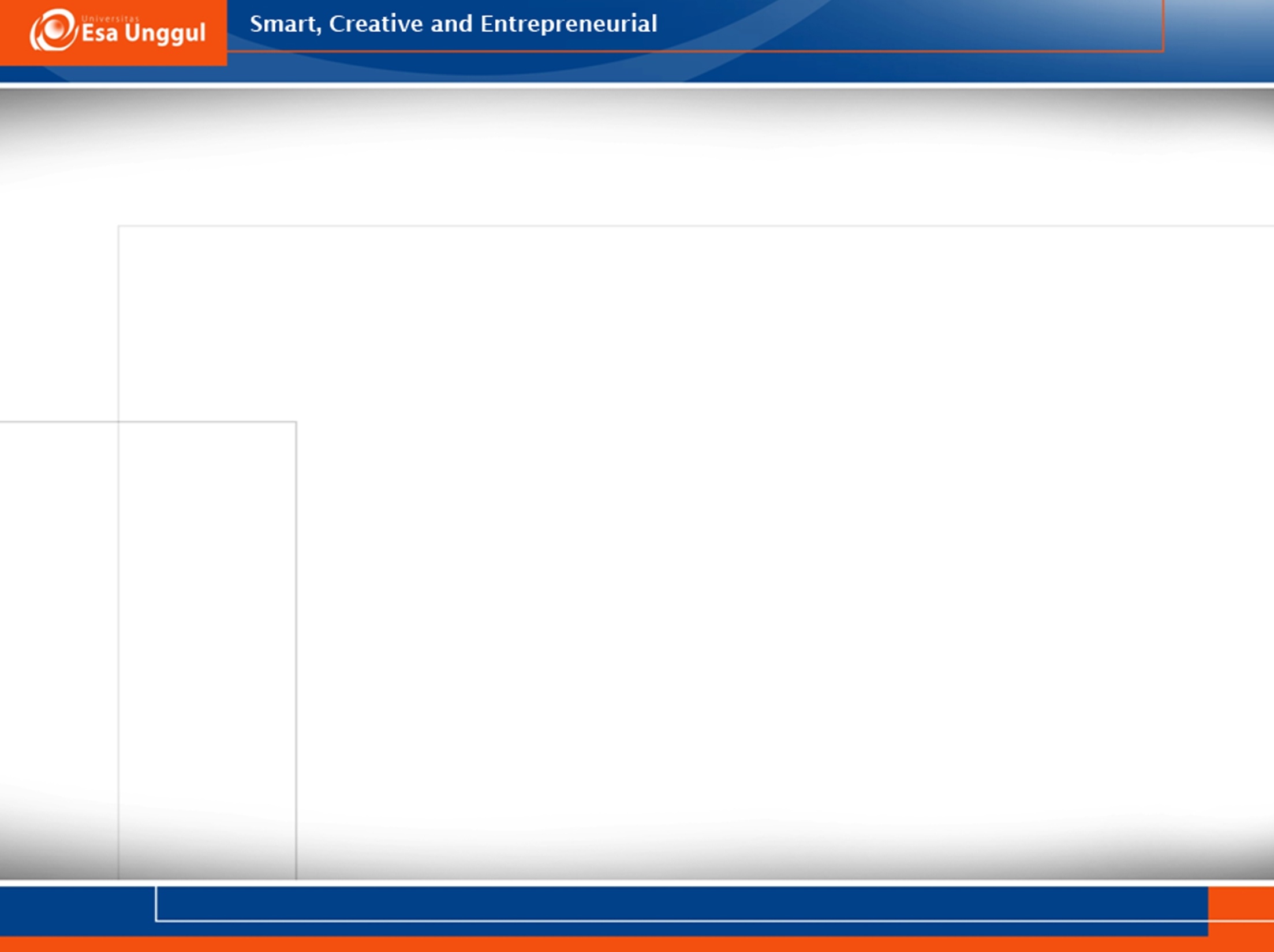 Patient Record Documentation Guidelines/Pedoman Pendokumentasian Rekam Medis
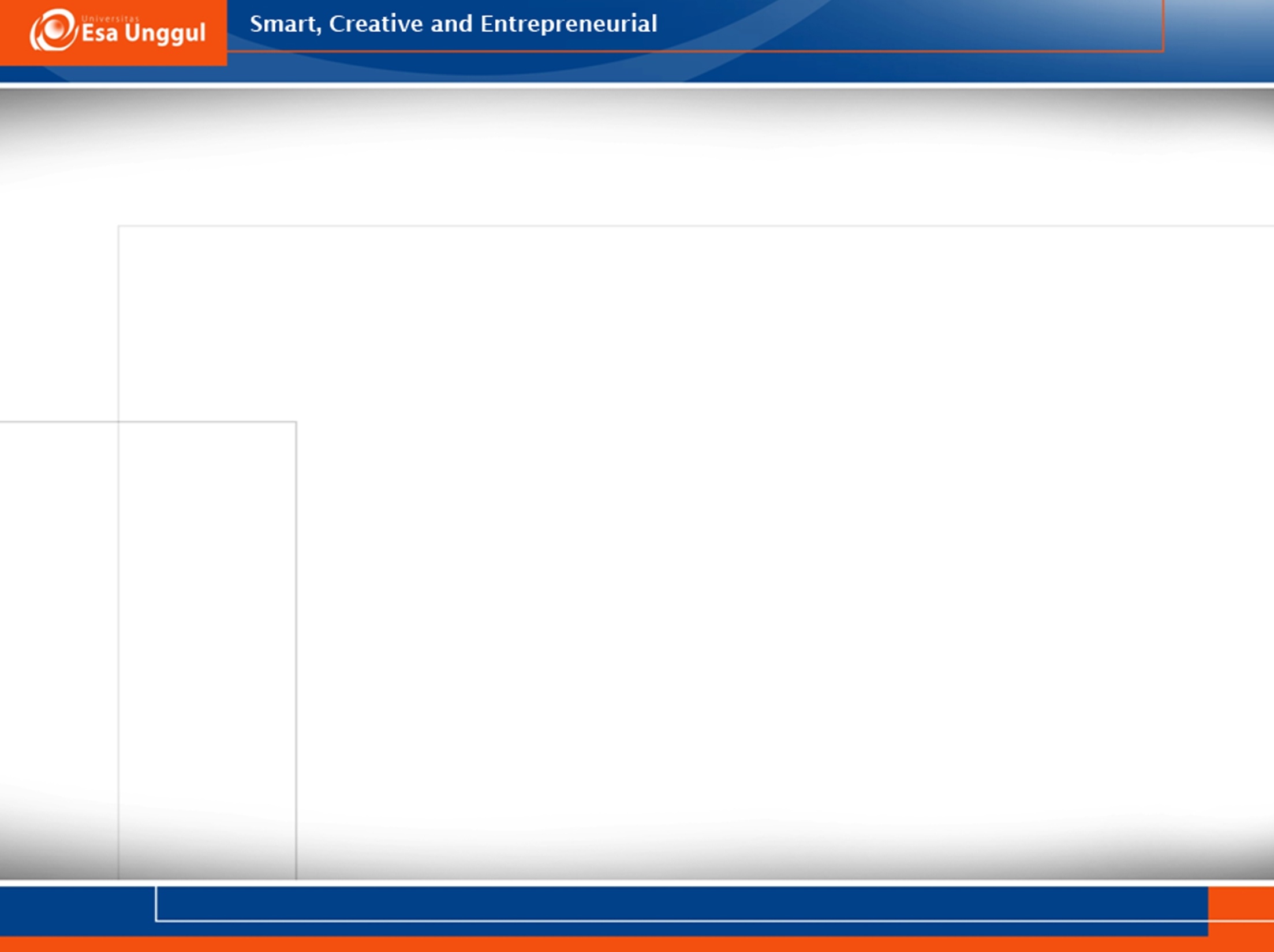 Patient Record Documentation Guidelines/Pedoman Pendokumentasian Rekam Medis
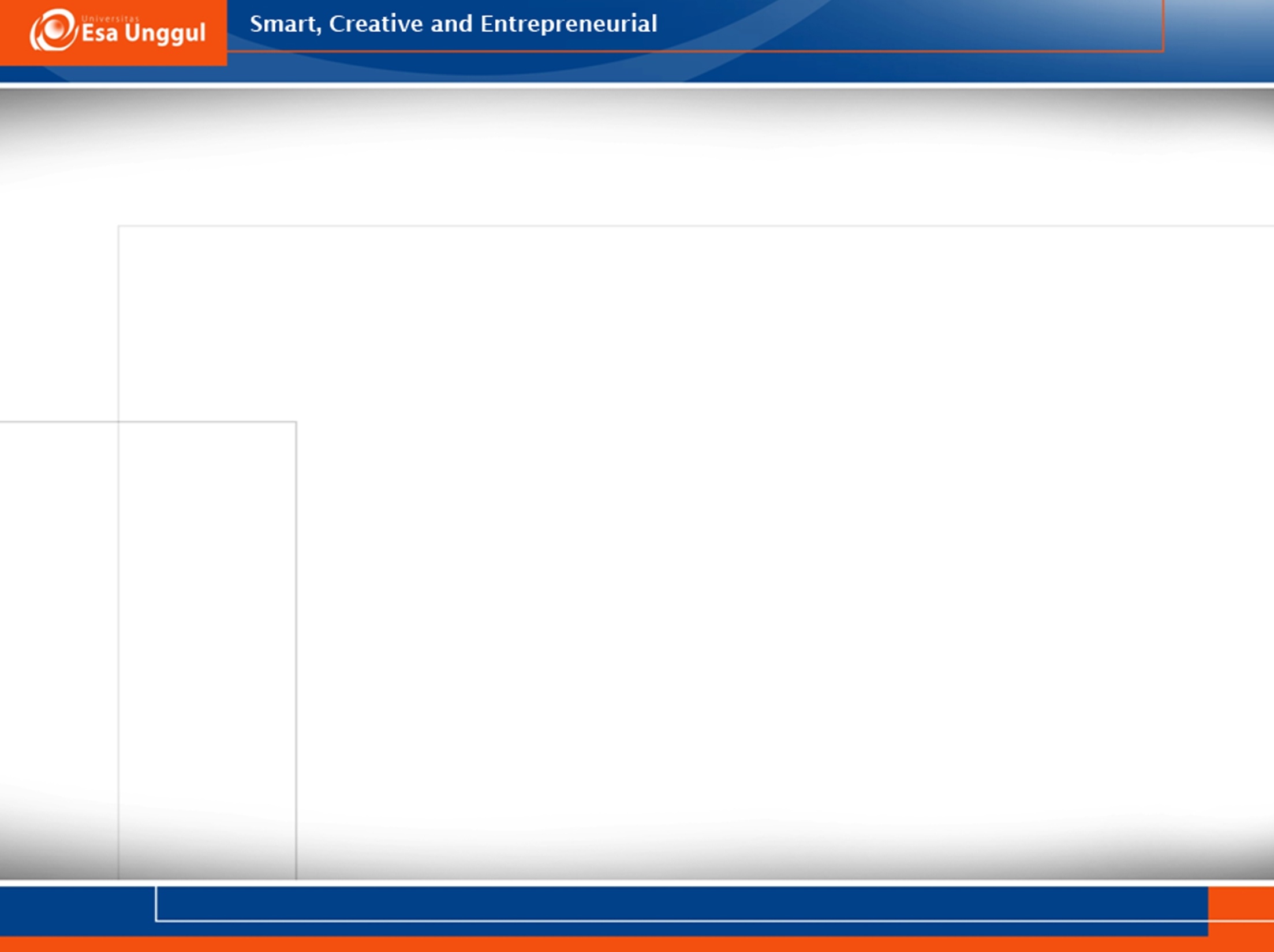 Patient Record Documentation Guidelines/Pedoman Pendokumentasian Rekam Medis
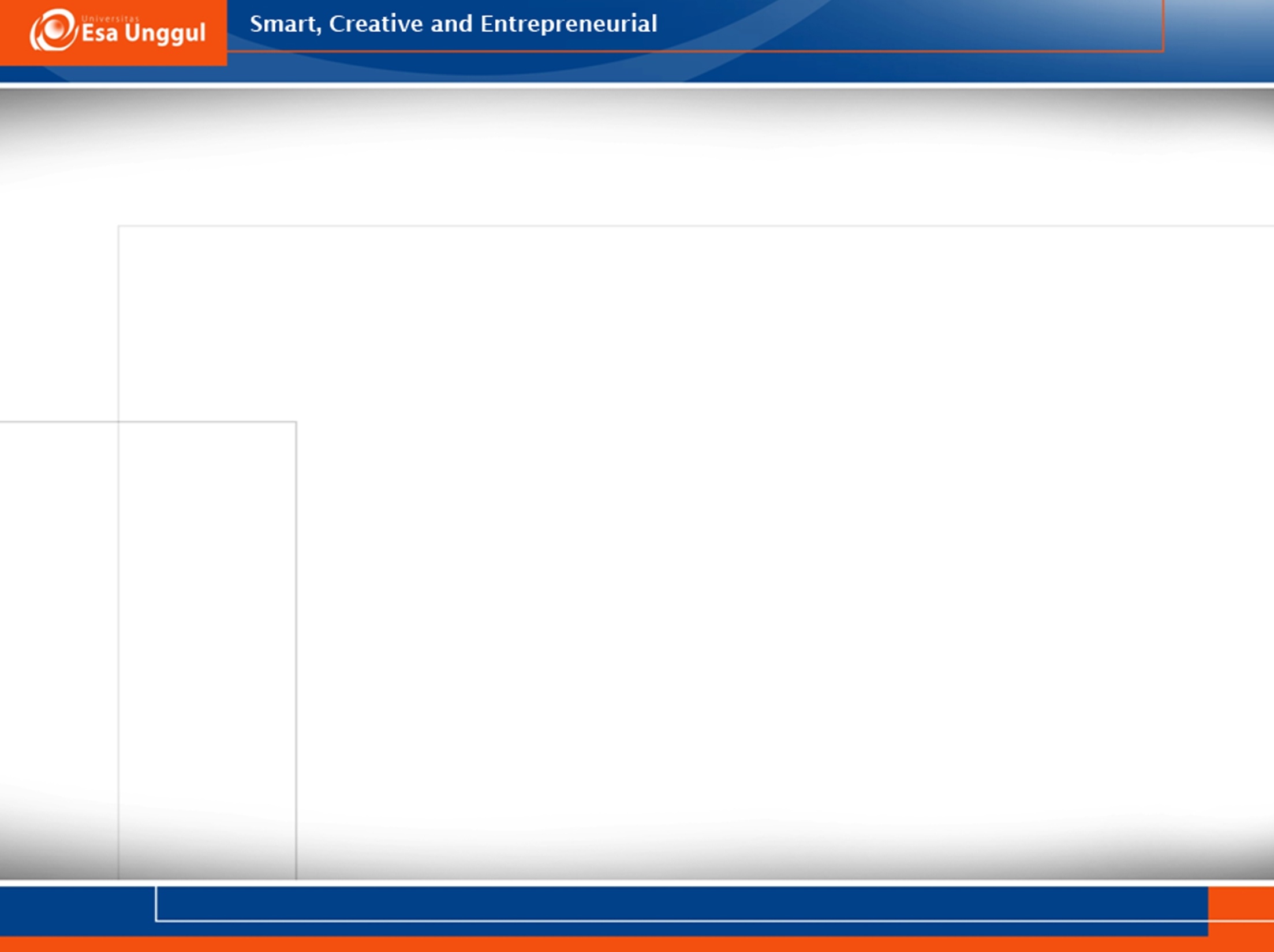 Patient Record Documentation Guidelines
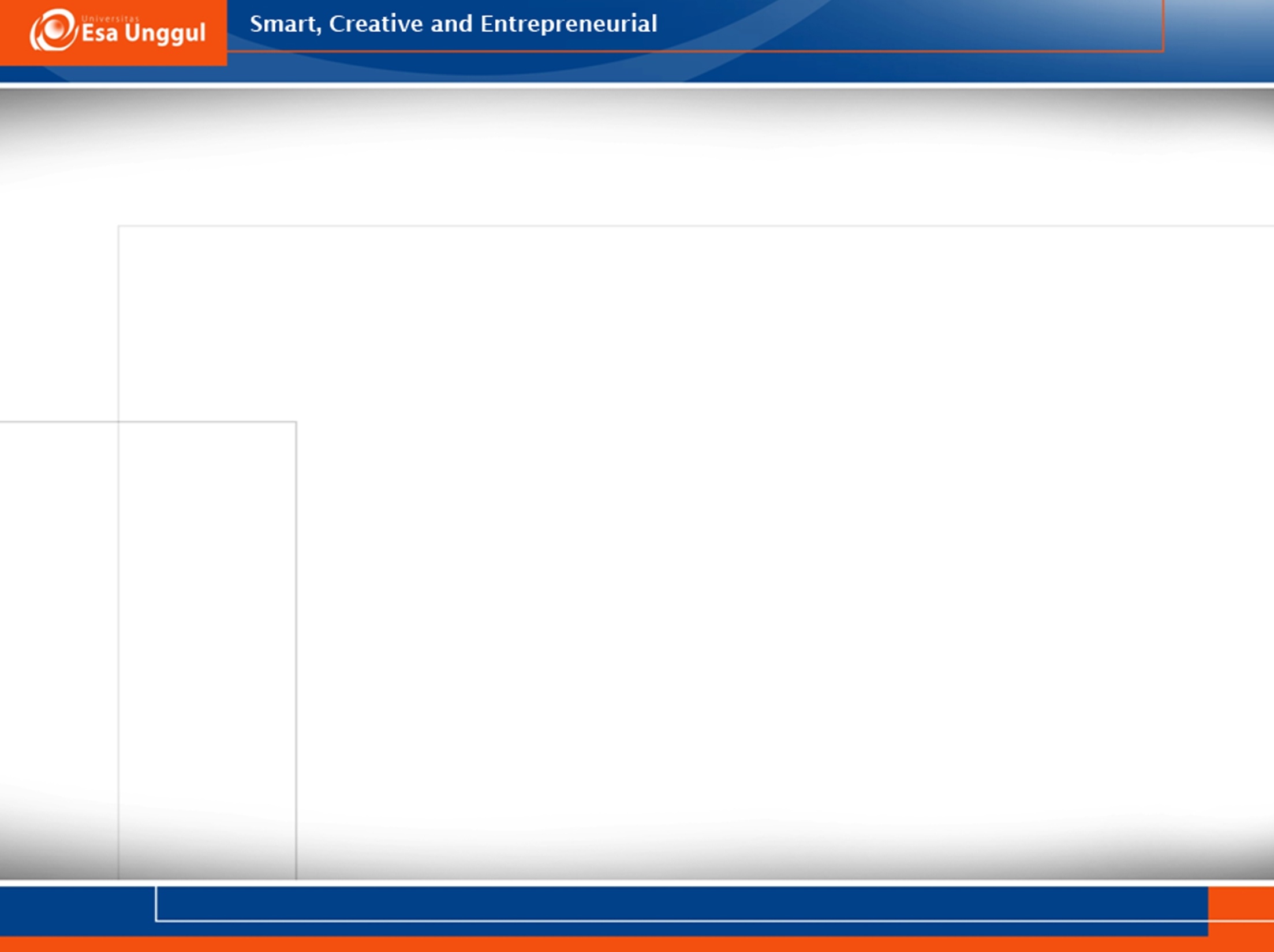 Patient Record Documentation Guidelines/Pedoman Pendokumentasian Rekam Medis
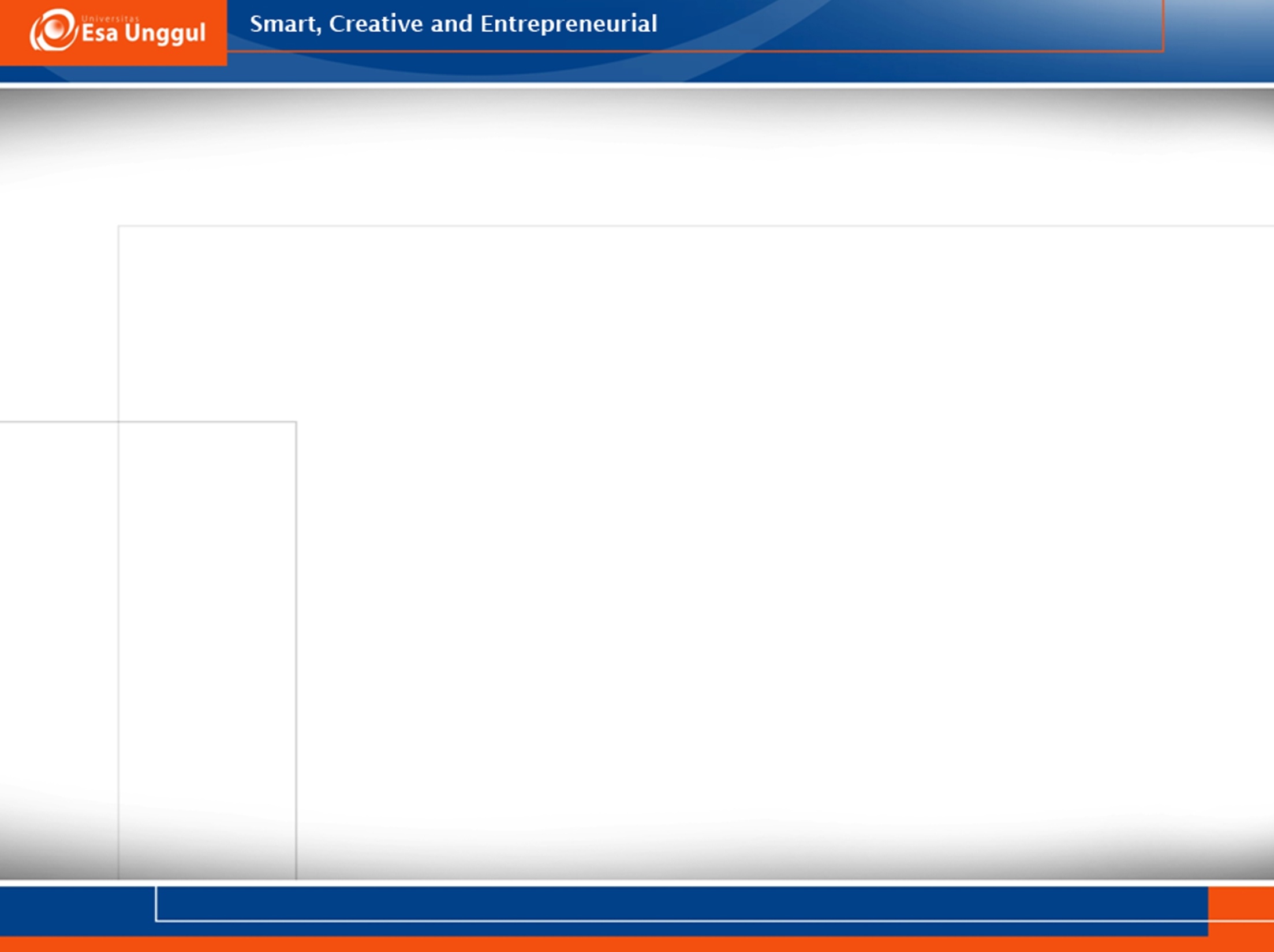 Patient Record Documentation Guidelines/Pedoman Pendokumentasian Rekam Medis
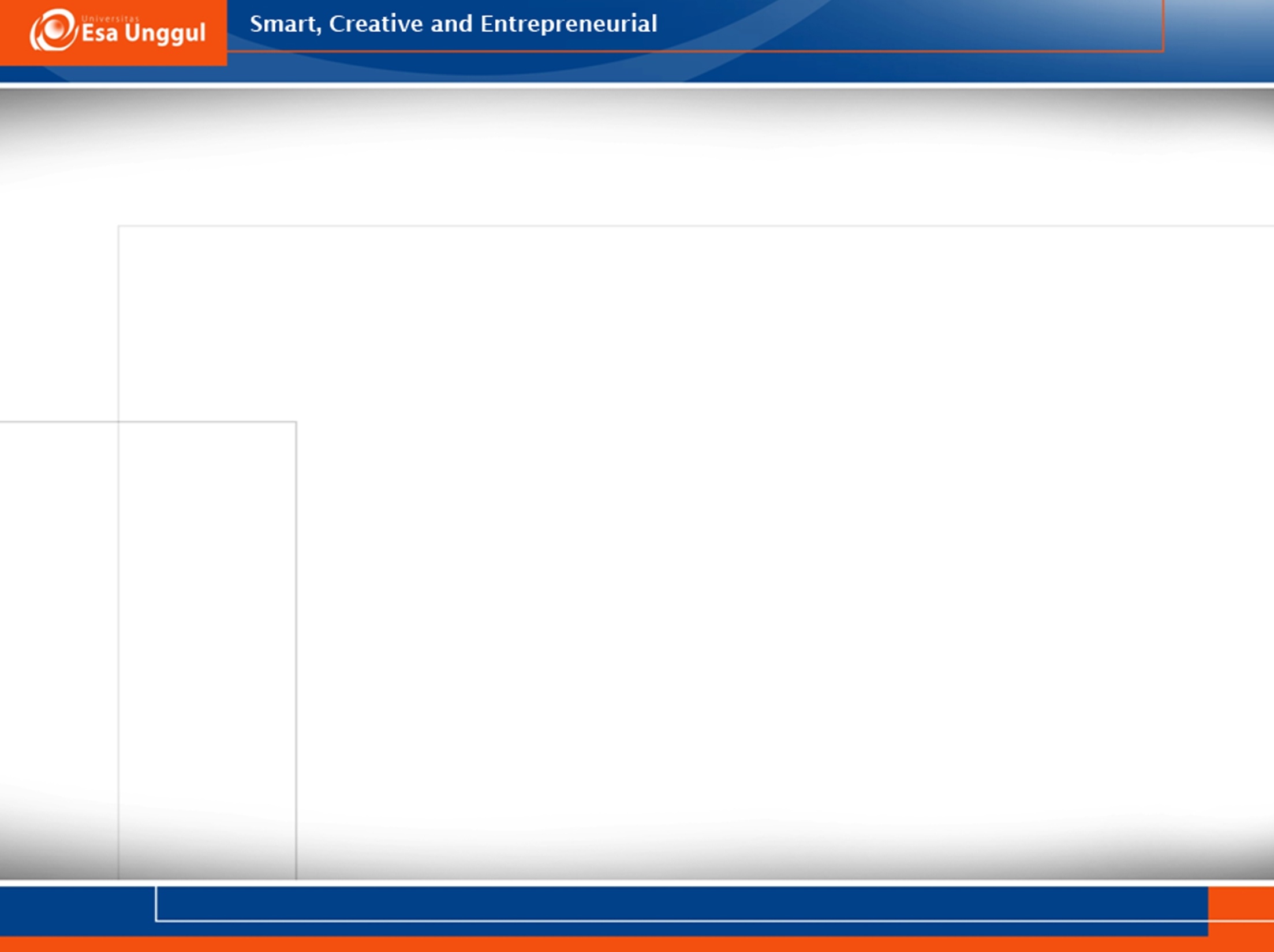 1. LEMBAR MUKA
bagian identifikasi dan keuangan pada lembar muka dilengkapi oleh petugas admitting (atau registrasi pasien) saat pasien masuk ke fasilitas (atau sebelum masuk sebagai bagian dari proses pendaftaran preadmission). 
Informasi pembayar pihak ketiga diklasifikasikan sebagai data keuangan dan diperoleh dari pasien pada saat masuk. Jika seorang pasien memiliki lebih dari satu polis asuransi, petugas admission menentukan polis asuransi mana yang paling utama, sekunder, dan / atau tambahan. 
Proses ini penting untuk tujuan penagihan sehingga informasi dimasukkan dengan benar pada lembar muka.
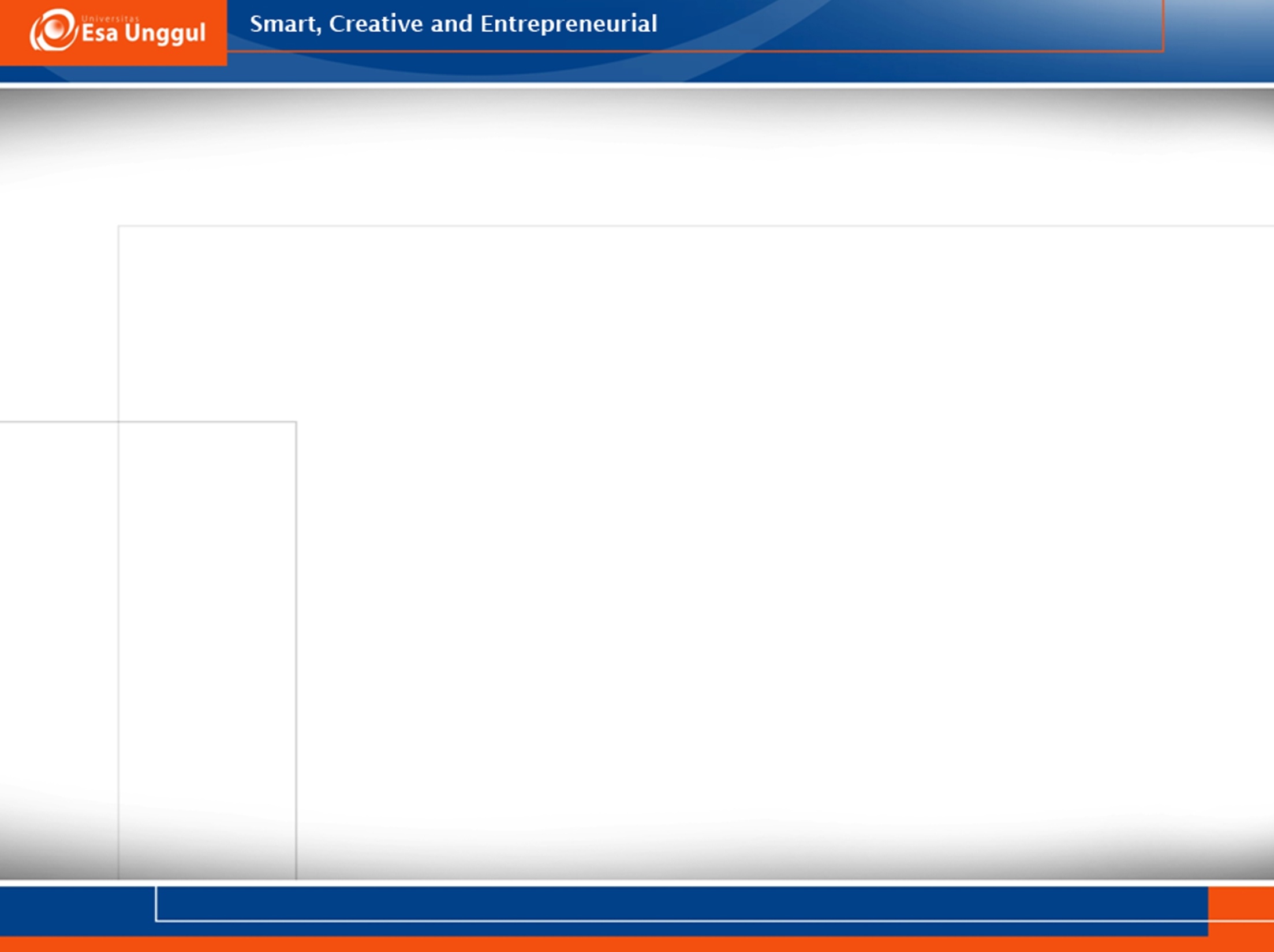 Petugas admission entri diagnosis masuk pasien  (diperoleh dari dokter yang mengirim), dan dokter yang merawat mendokumentasikan hal berikut :
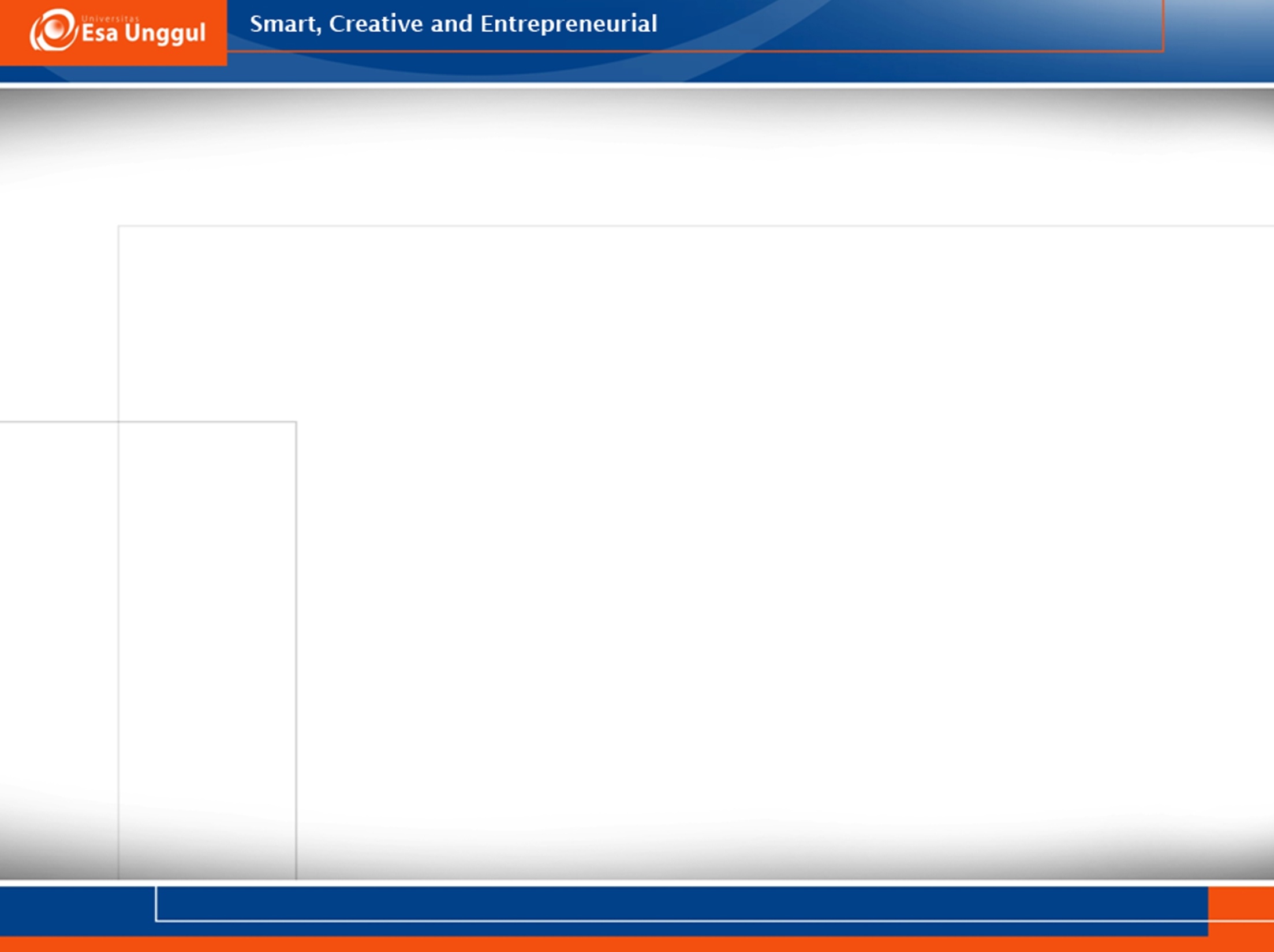 1. Principal Diagnosis/Diagnosis Utama
Suatu diagnosis/ kondisi kesehatan yang menyebabkan pasien memperoleh perawatan atau pemeriksaan, yang ditegakkan pada akhir episode pelayanan dan bertanggung jawab atas kebutuhan sumber daya pengobatannya.Contoh : 
Pasien masuk dengan Chest Pain. Hasil EKG negatif. Hasil Chest x-ray menunjukan Hiatal Hernia.
Principal Diagnosis : Hiatal Hernia
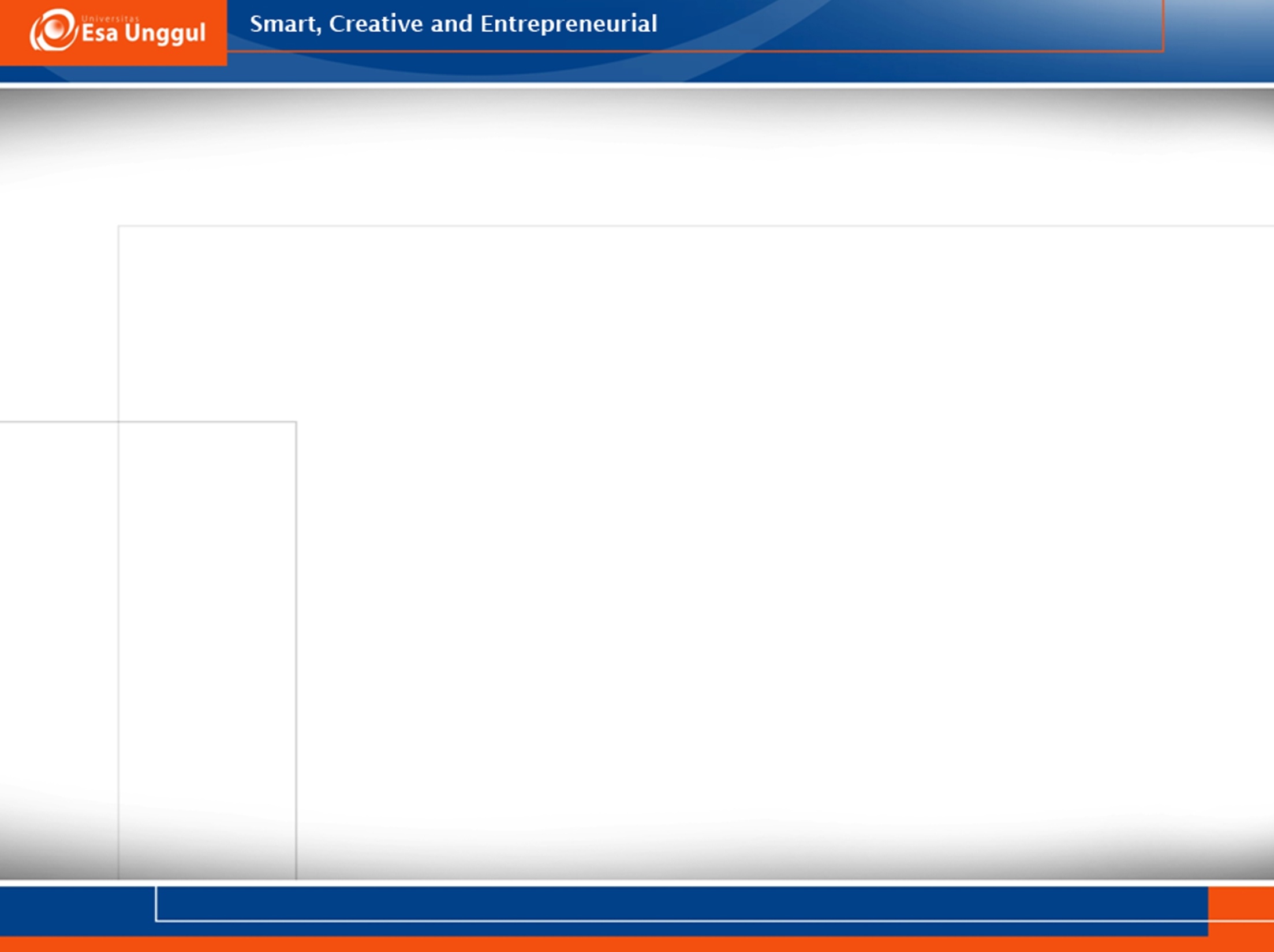 2. Secondary Diagnoses/Diagnosis Sekunder
Diagnosis yang menyertai diagnosis utama pada saat pasien masuk atau yang terjadi selama episode pelayanan., termasuk:
1. Comorbidities
2. Complication
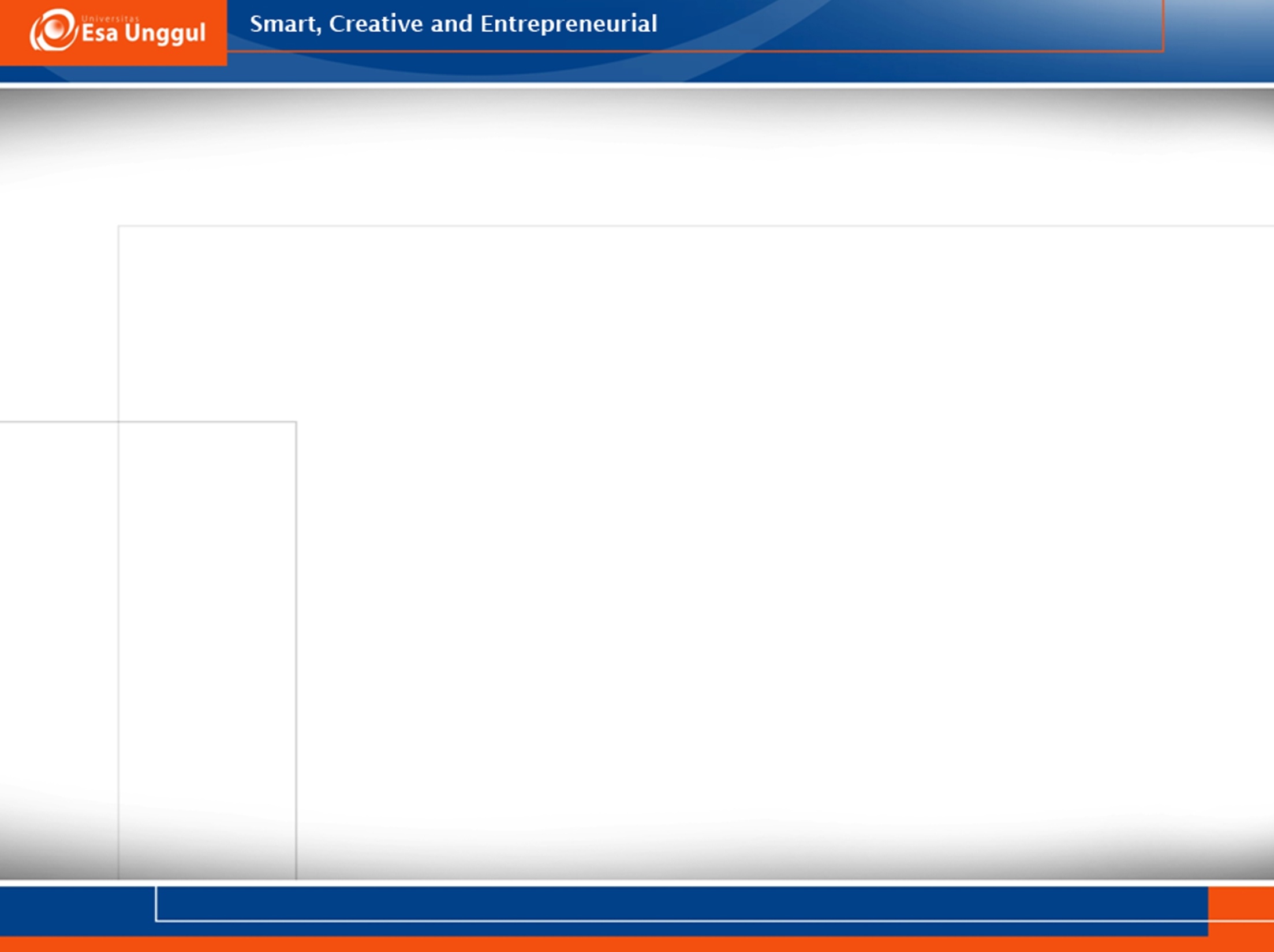 Comorbidities
Pelayanan yang menyertai diagnosis utama atau kondisi pasien saat masuk dan membutuhkan pelayanan/ asuhan khusus setelah masuk dan selama dirawat.contoh:
pasien masuk rawat karena akut bronkitis asma, dan juga diobati karena hipertensi tidak terkontrol selama dirawat. komorbiditas adalah hipertensi
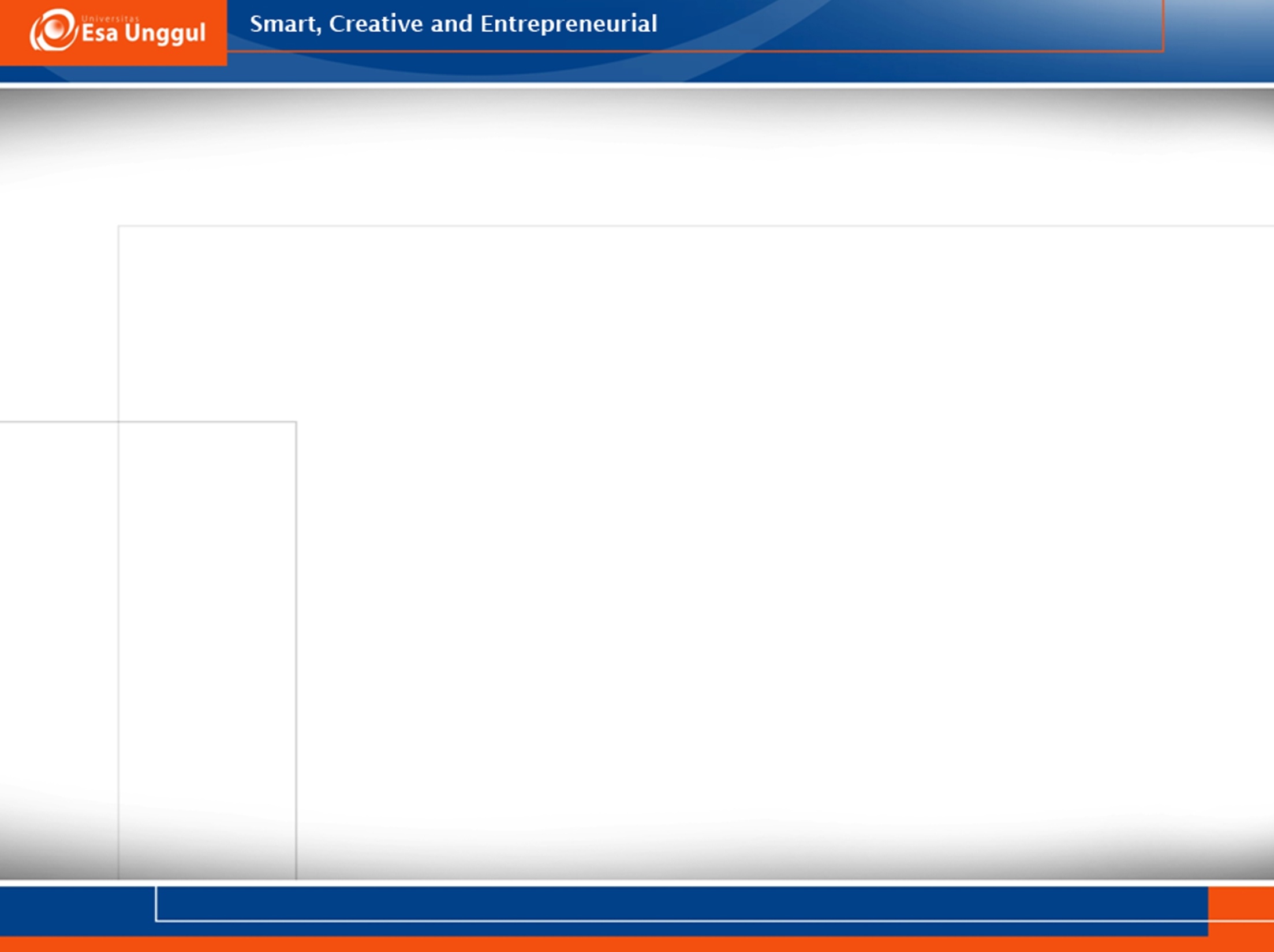 Note :
Untuk mengkode komorbiditas, pre-existing condition harus diobati selama pasien dirawat inap atau penyedia layanan harus mendokumentasikan bagaimana kondisi yang ada sebelumnya mempengaruhi rawat inap.
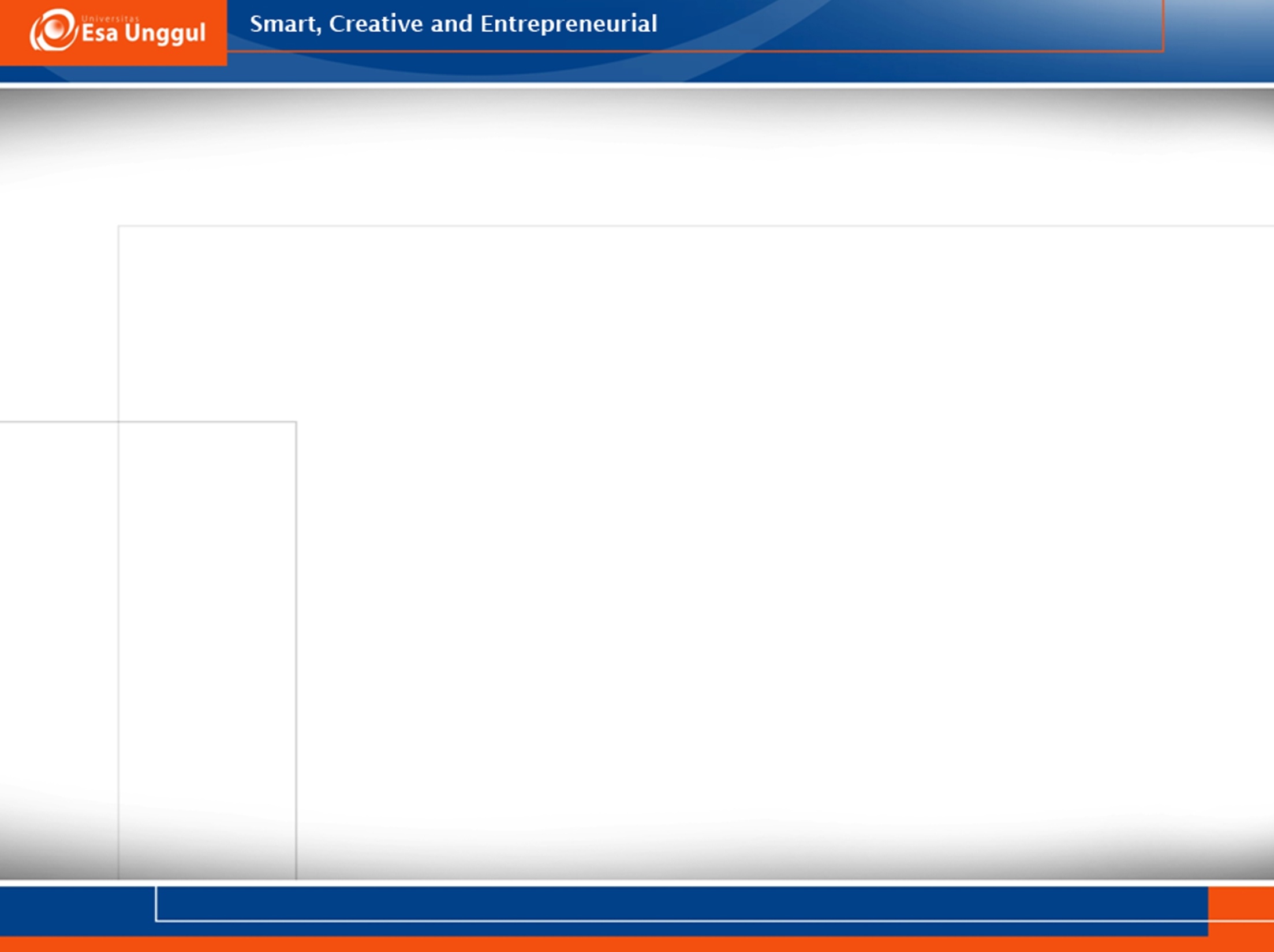 Complications
Penyakit yang timbul dalam masa pengobatan dan memerlukan pelayanan tambahan sewaktu episode pelayanan, baik yang disebabkan oleh kondisi yang ada atau muncul sebagai akibat dari pelayanan yang diberikan kepada pasien.
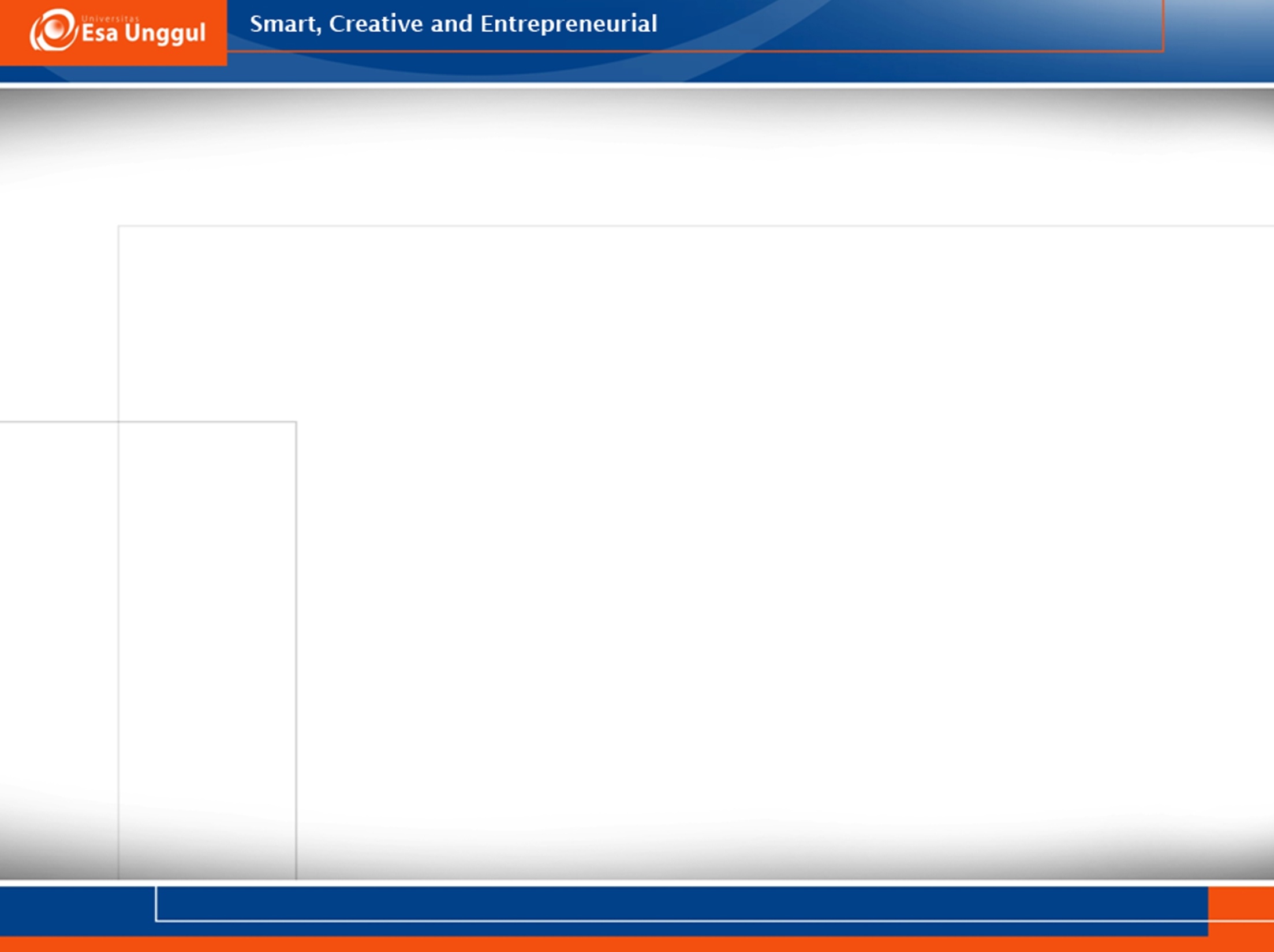 Contoh ;
Pasien masuk dengan viral pneumonia dan menghasilkan infeksi staph selama masa rawat inap. Infeksi diobati dengan antibiotik. Komplikasi adalah infeksi staph
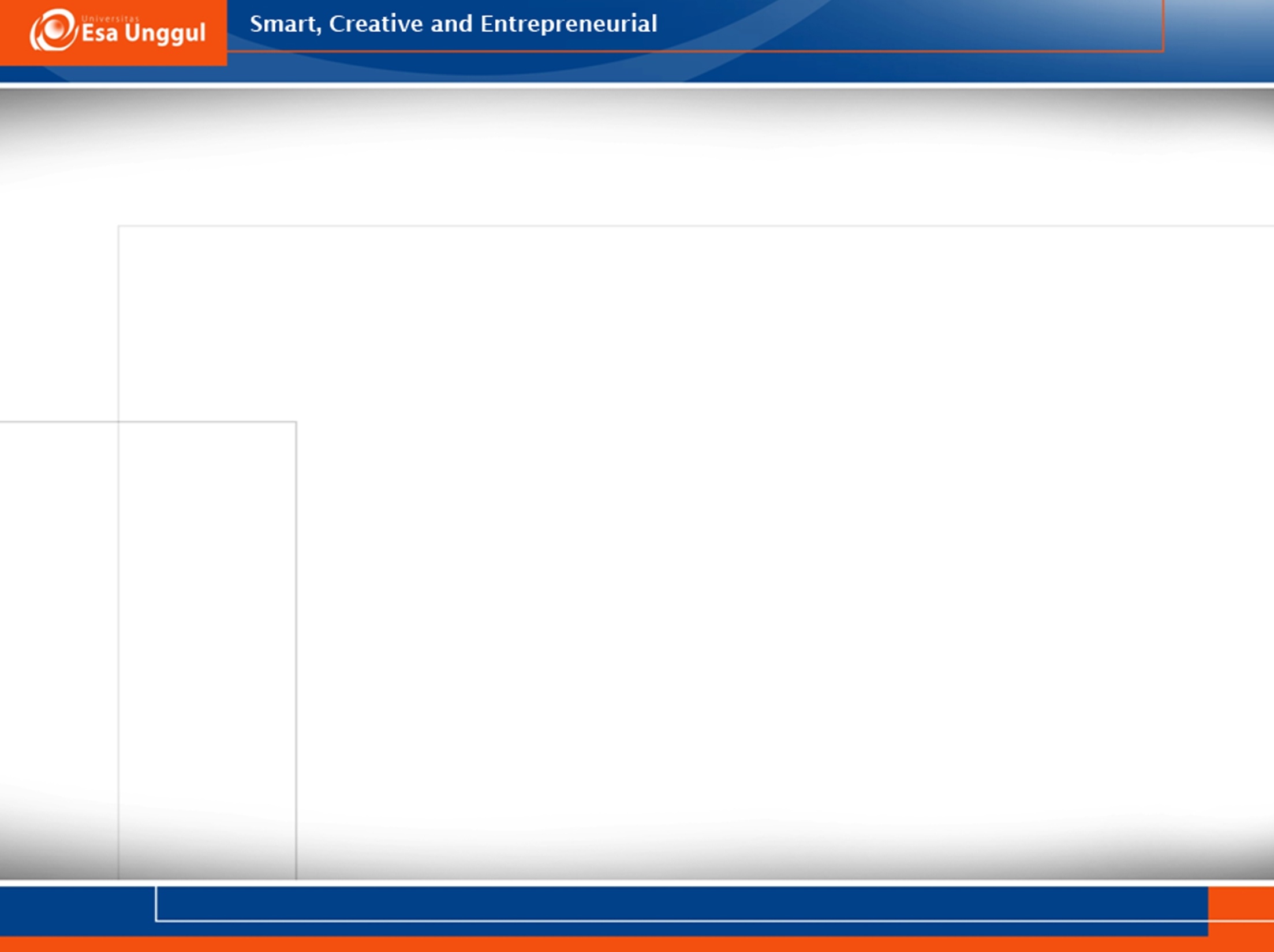 Principal Procedure
prosedur yang dilakukan untuk alasan definitif atau terapeutik, bukan tujuan diagnostik, atau untuk mengobati komplikasi, atau prosedur yang paling dekat kaitannya dengan diagnosis utama.
Contoh:
Pasien dirawat dengan fraktur tibia kanan dan akan dilakukan tindakan reduction of tibia. Sementara dirawat di rumah sakit, pasien mengalami usus buntu dan menjalani operasi usus buntu. Diagnosis utama adalah fraktur, tibia kanan. Diagnosis sekunder adalah radang usus buntu. Prosedur utama adalah open reduction, patah tulang, tibia kanan. Prosedur sekunder adalah appendectomy
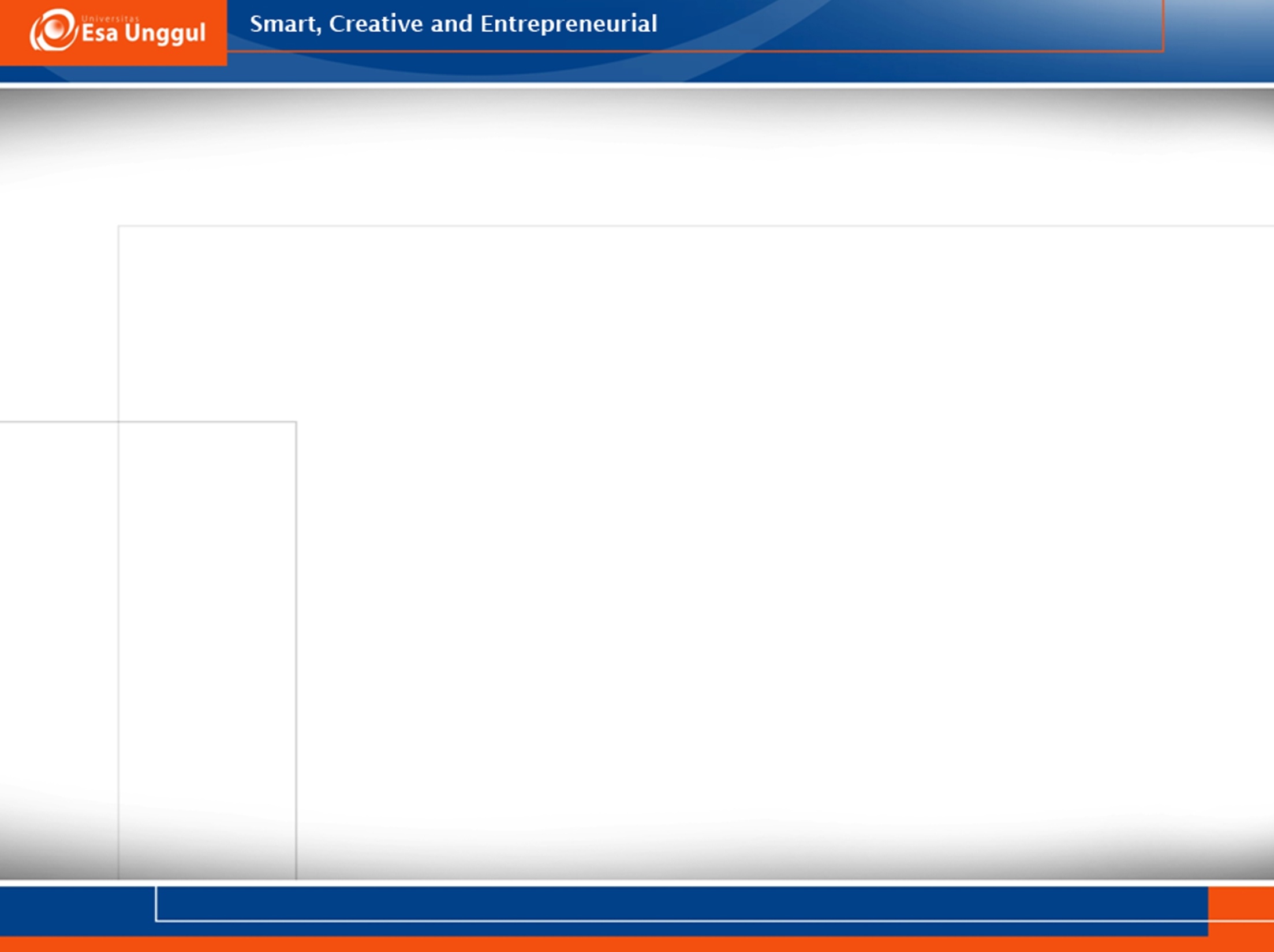 Secondary Procedure
Prosedur tambahan yang dilakukan selama pasien di rawat inap.
Contoh :
Pasien masuk dengan Myocardial Infarction dan menjalani EKG dan kateterisasi jantung dalam waktu 24 jam setelah masuk. Pada hari ke 2 masuk, pasien menjalani operasi bypass graft bypass koroner (CABG). Prosedur utama adalah CABG. Prosedur sekunder adalah chateterisasi jantung.
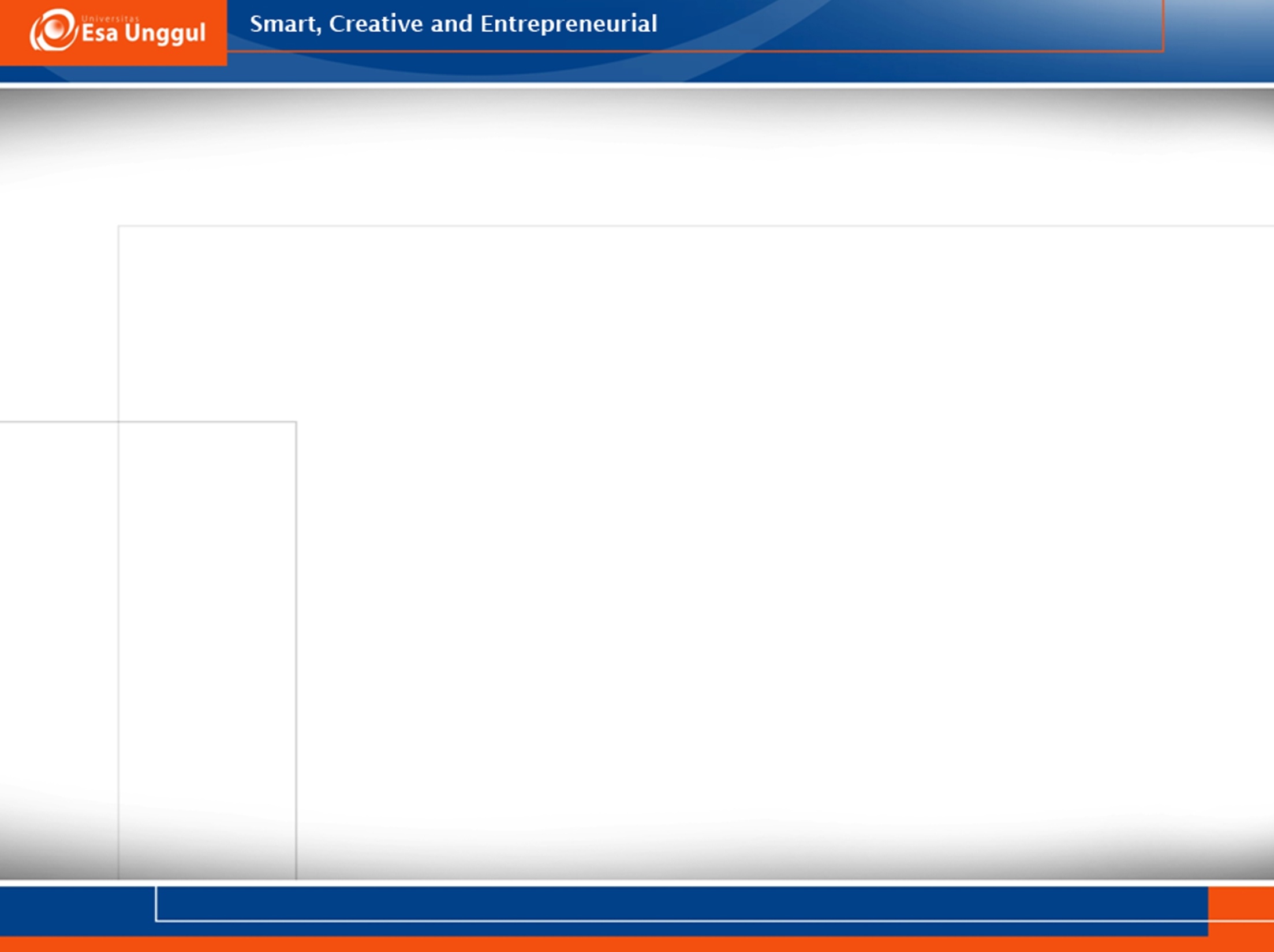 petugas informasi kesehatan yang disebut  "coder" menetapkan kode numerik dan alfanumerik (ICD-9-CM, ICD-10, CPT, dan HCPCS) ke semua diagnosa dan prosedur.
Kode-kode ini dicatat pada lembar muka dan atau  dalam resume medis. 
Jika, setelah meninjau catatan, coder menemukan bahwa diagnosis / prosedur tambahan yang diberi kode perlu diklarifikasi, mereka menghubungi dokter yang bertanggung jawab untuk klarifikasi.
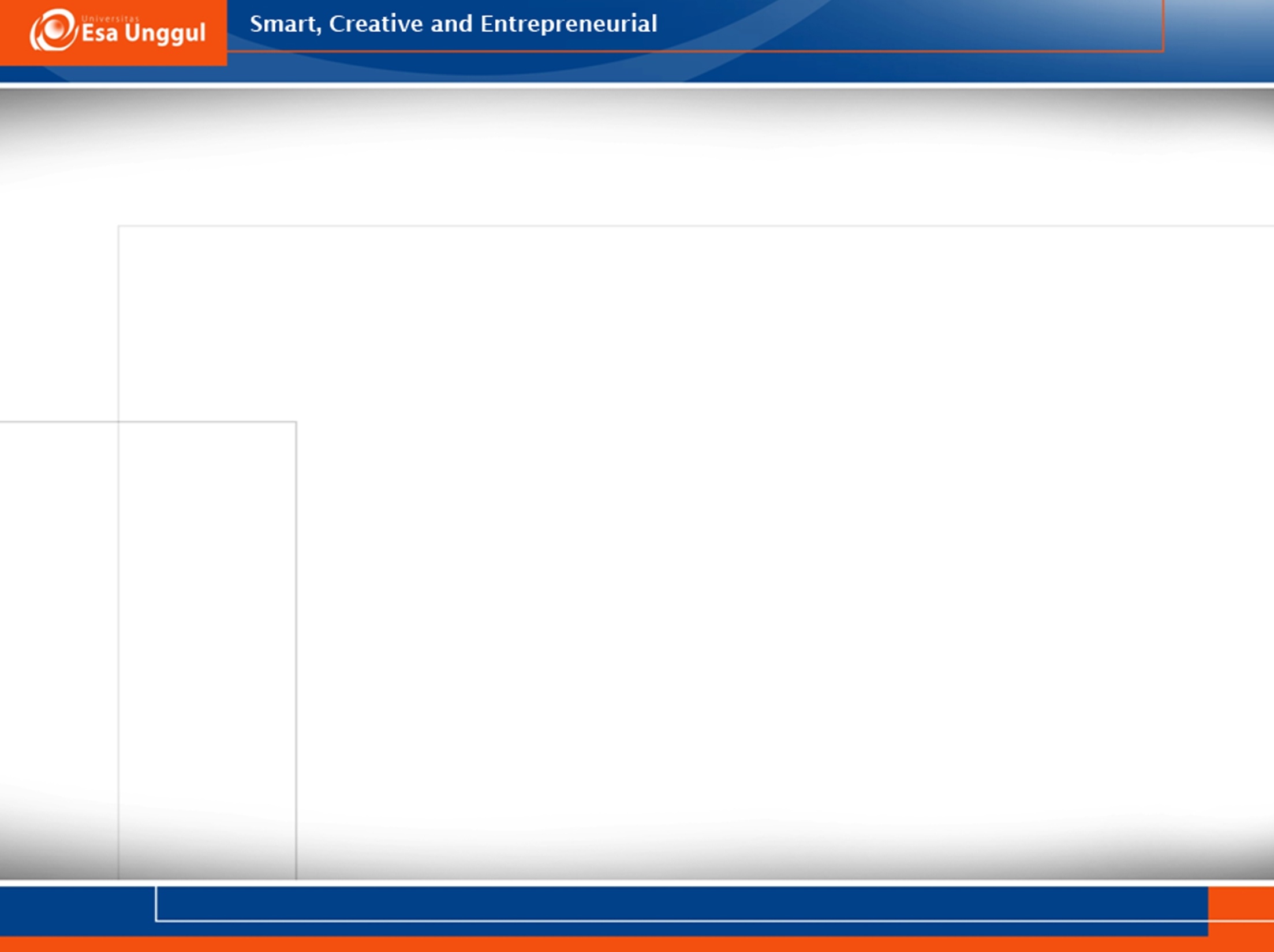 Di Amerika, Sebelum tahun 1995, Administrasi Pembiayaan Perawatan Kesehatan (HCFA, sekarang disebut Centers for Medicare and Medicaid Service, CMS) meminta dokter untuk menandatangani sebuah pernyataan pengesahan, yang memverifikasi diagnosa dan prosedur yang didokumentasikan dan dikodekan saat dikeluarkan.
Medicare mensyaratkan pernyataan tersebut karena, sistem pembayaran prospektif yang terkait dengan diagnosis dilaksanakan pada tahun 1983, ada kekhawatiran bahwa dokter akan mendokumentasikan diagnosa dan prosedur yang menghasilkan pembayaran yang lebih tinggi untuk fasilitas (juga dikenal sebagai upcoding, maximizing codes, atau DRG creep).
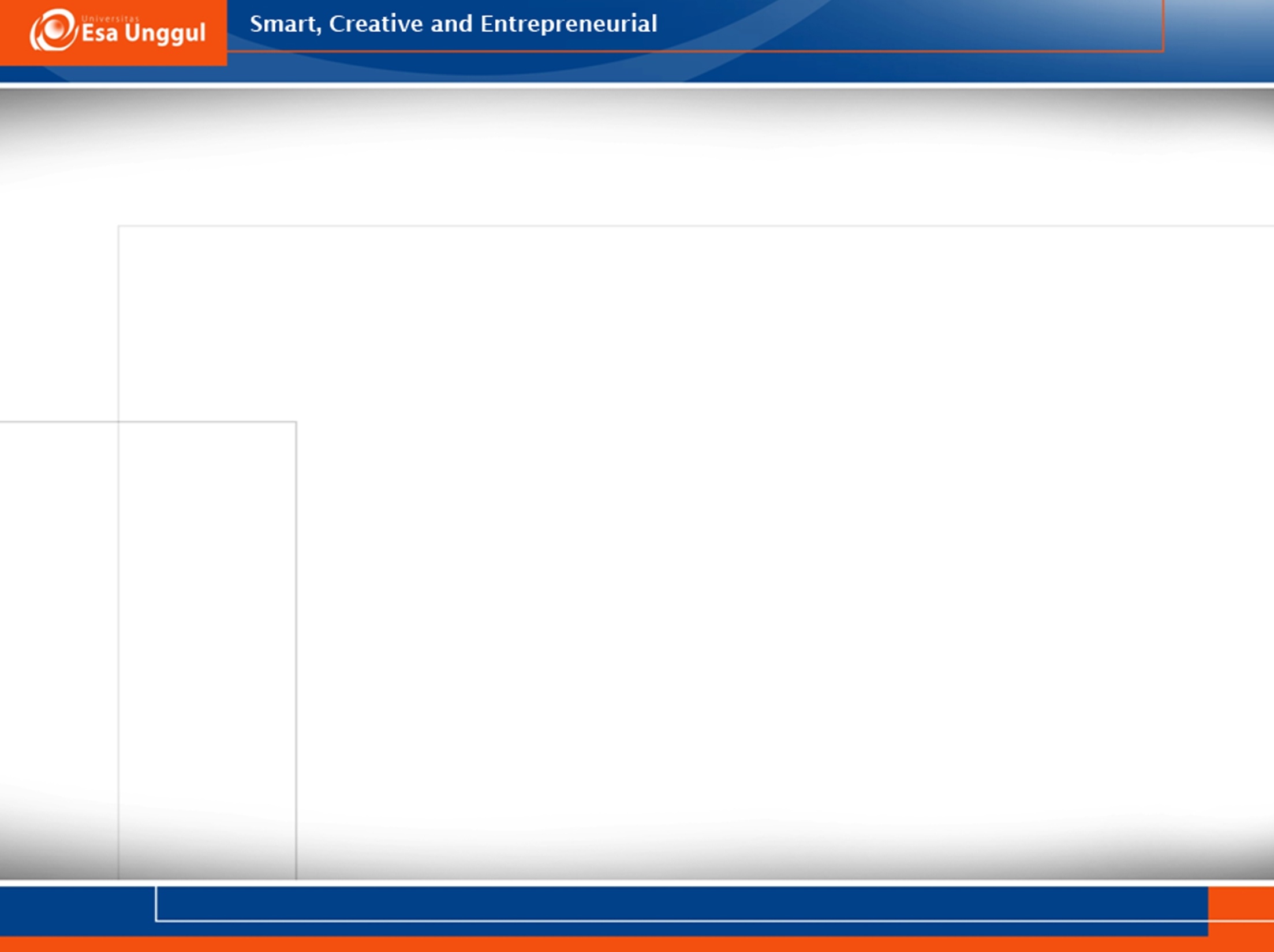 Pada tahun 1995, persyaratan pengesahan dihentikan. Pada saat yang sama, beberapa rumah sakit juga menghilangkan persyaratan bahwa dokter mendokumentasikan diagnosa / prosedur pada lembar muka karena informasi ini didokumentasikan secara rutin sebagai bagian dari ringkasan pulang.
Rumah sakit sekarang menetapkan kebijakan fasilitas mengenai dokumentasi diagnosa dan prosedur saat pemulangan pasien.
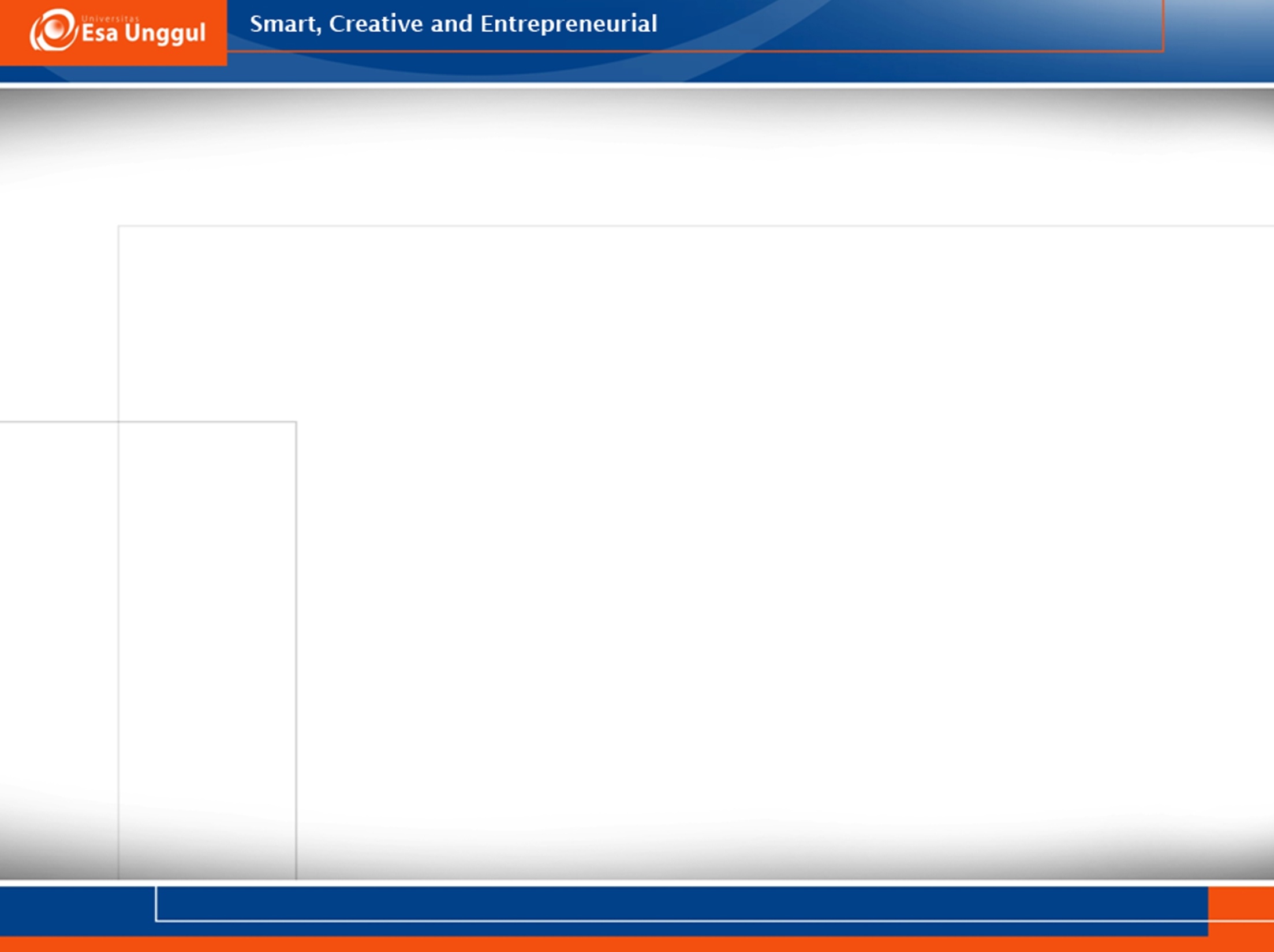 2. ADVANCE DIRECTIVE
Merupakan dokumen tertulis berupa Instruksi spesifik yang dipersiapkan pada penyakit serius yang sudah lanjut. Dimaksudkan untuk menuntun pelayan kesehatan berdasarkan keinginan pasien jika pada suatu saat mereka tidak dapat menyatakan pilihan perawatan kesehatan yang mereka inginkan untuk masa depan
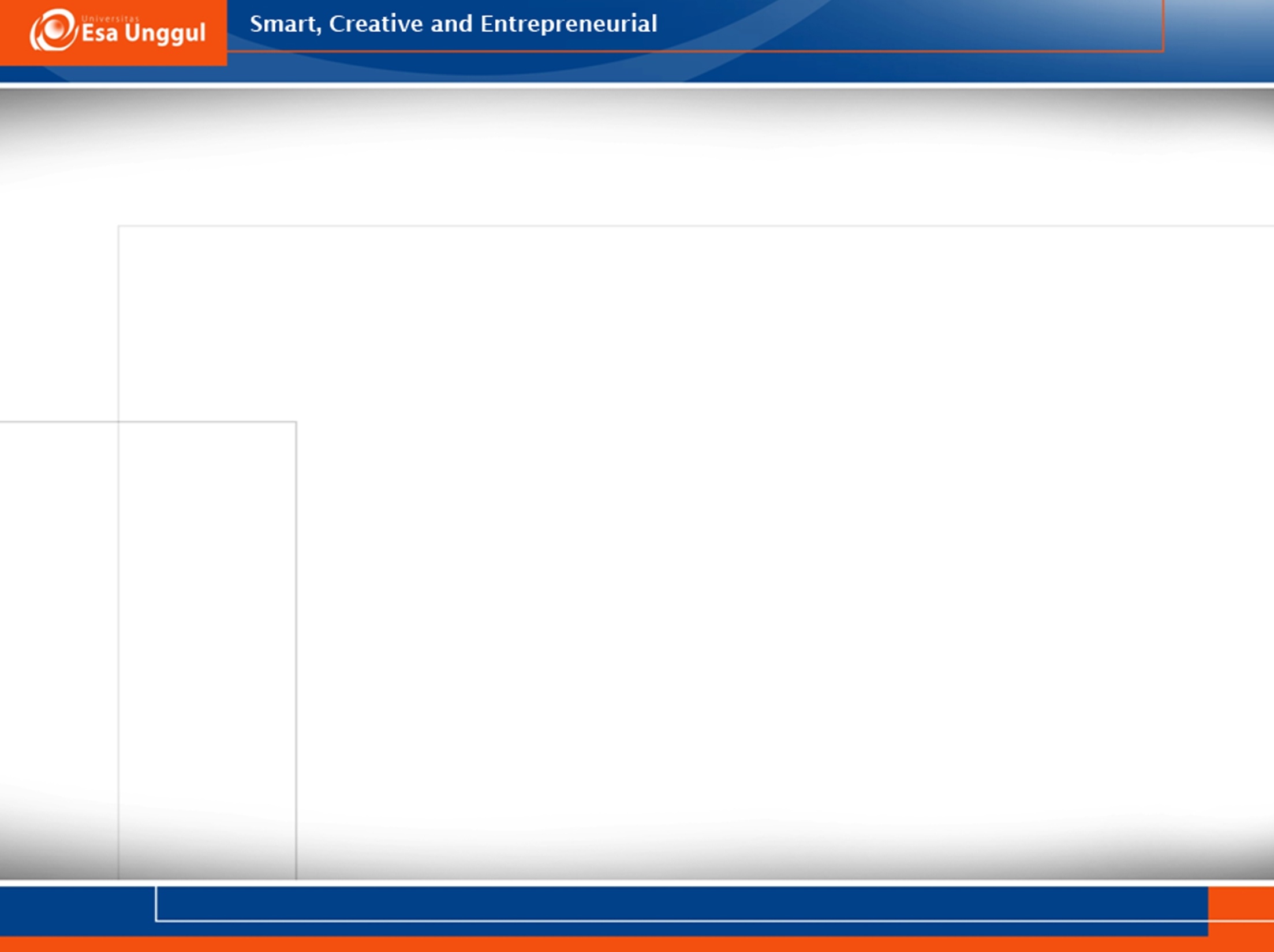 ADVANCE DIRECTIVE
Di Amerika, UU Penentuan Nasib Sendiri/ The Patient Self Determination Act (PSDA) dari tahun 1990 mengharuskan semua fasilitas perawatan kesehatan memberitahukan pasien berusia 18 tahun ke atas bahwa mereka memiliki hak untuk Advance Directive (misalnya, proxy layanan kesehatan, surat wasiat, kuasa medis) ditempatkan dalam rekam medis mereka. Fasilitas harus memberi tahu pasien, secara tertulis, undang-undang negara tentang arahan awal dan kebijakan fasilitas terkait pelaksanaan Advance Directive.
Undang-undang negara bagian tentang Advance Directive sangat bervariasi.
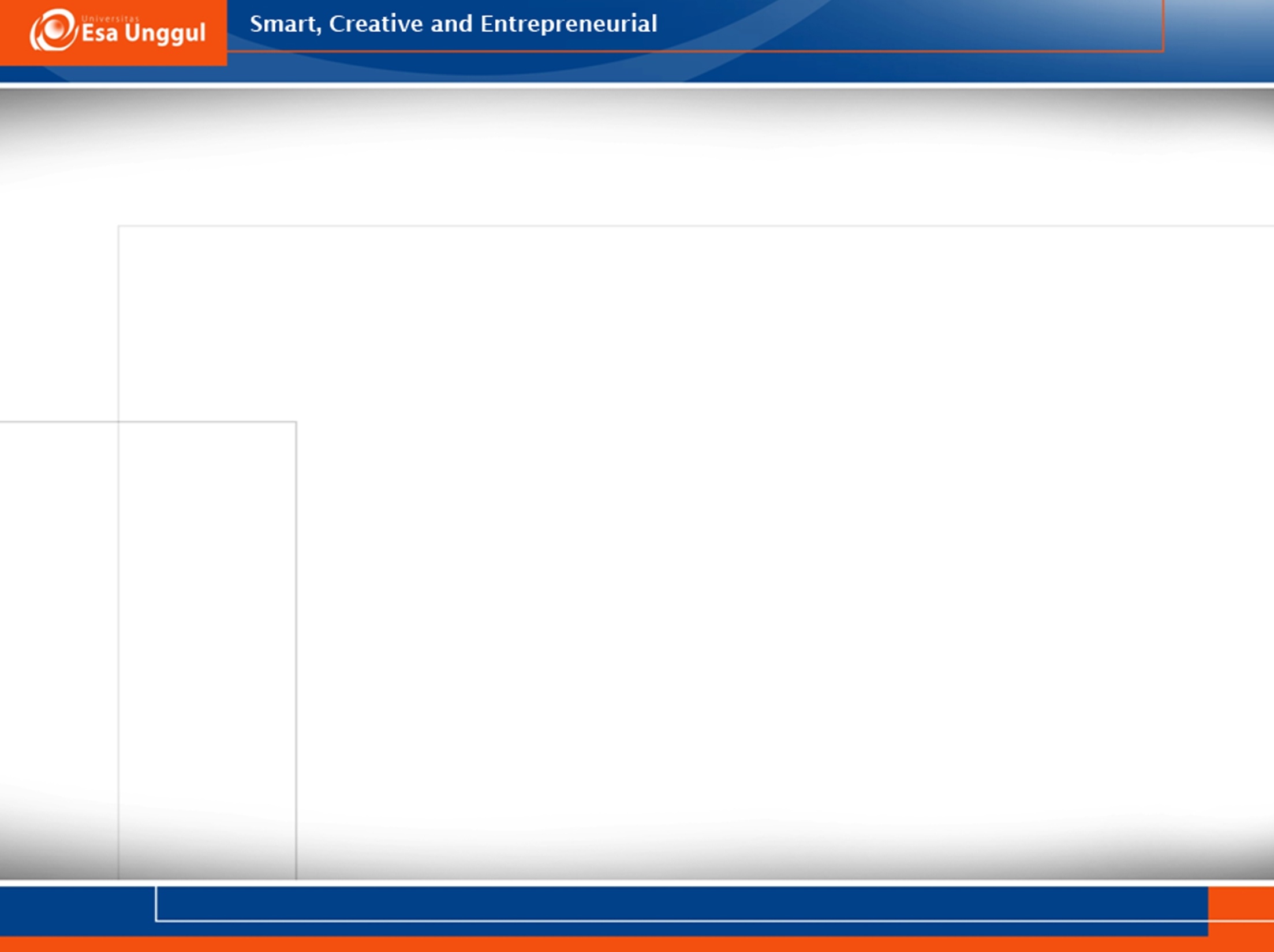 Contoh :
Anne, yang tinggal di Negara Bagian Washington, menulis surat wasiat yang diizinkan oleh undang-undang, yang mendokumentasikan permintaannya jika dia didiagnosis dengan kondisi terminal atau tidak sadar secara permanen. Dia pindah ke Negara Bagian New York dan memberikan salinan surat wasiatnya ke penyedia layanan kesehatan barunya. Penyedia tersebut menginformasikan kepadanya bahwa surat wasiat tidak sah di Negara Bagian New York; Namun, dia bisa menunjuk healthcare proxy.
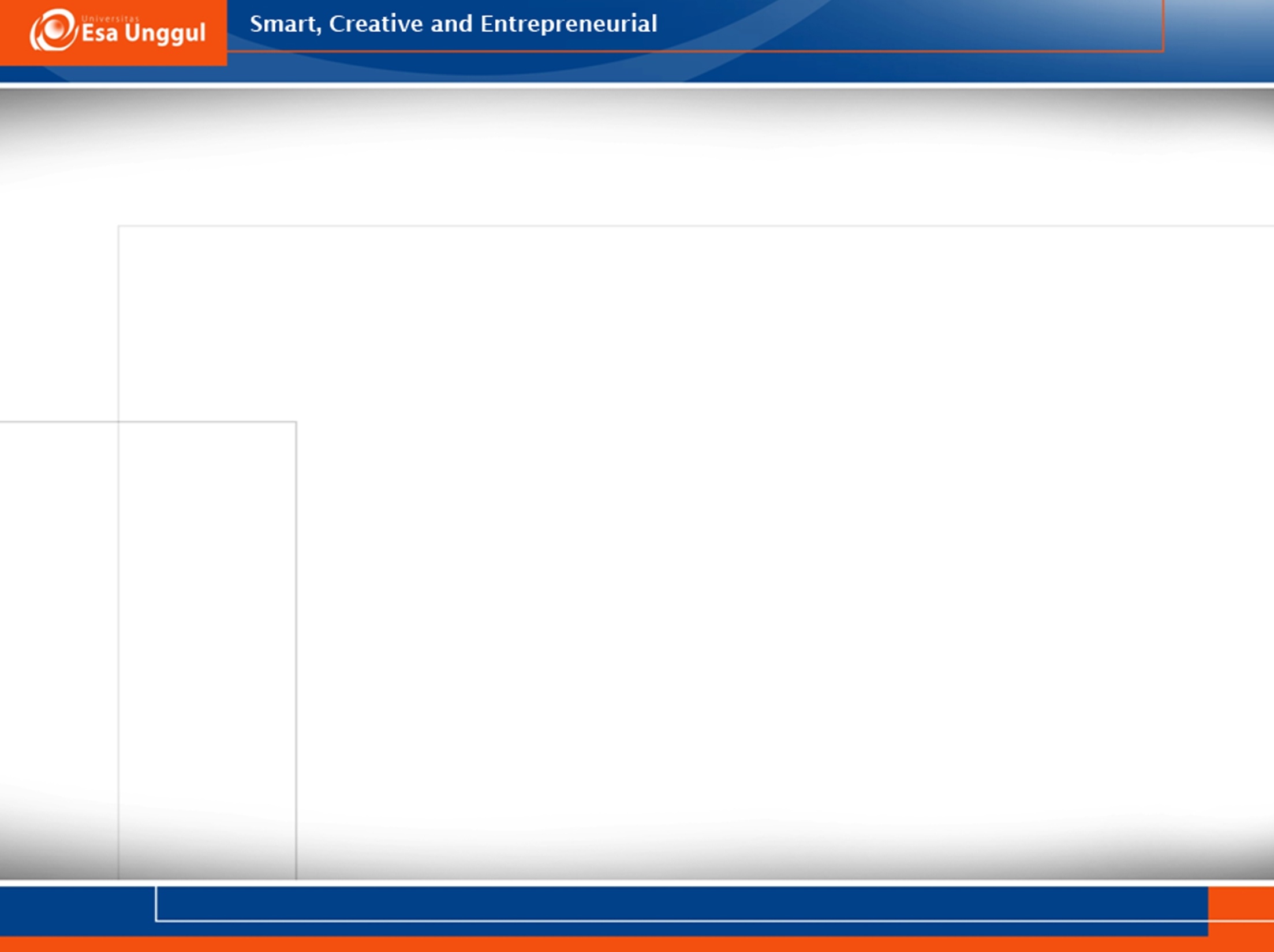 healthcare proxy adalah suatu dokumen (instrumen hukum) dimana didalamnya berisi penunjukan agen oleh pasien (individu utama) untuk secara legal membuat keputusan perawatan kesehatan atas nama pasien, bila dia tidak mampu membuat dan melaksanakan keputusan perawatan kesehatan yang ditetapkan dalam daftar
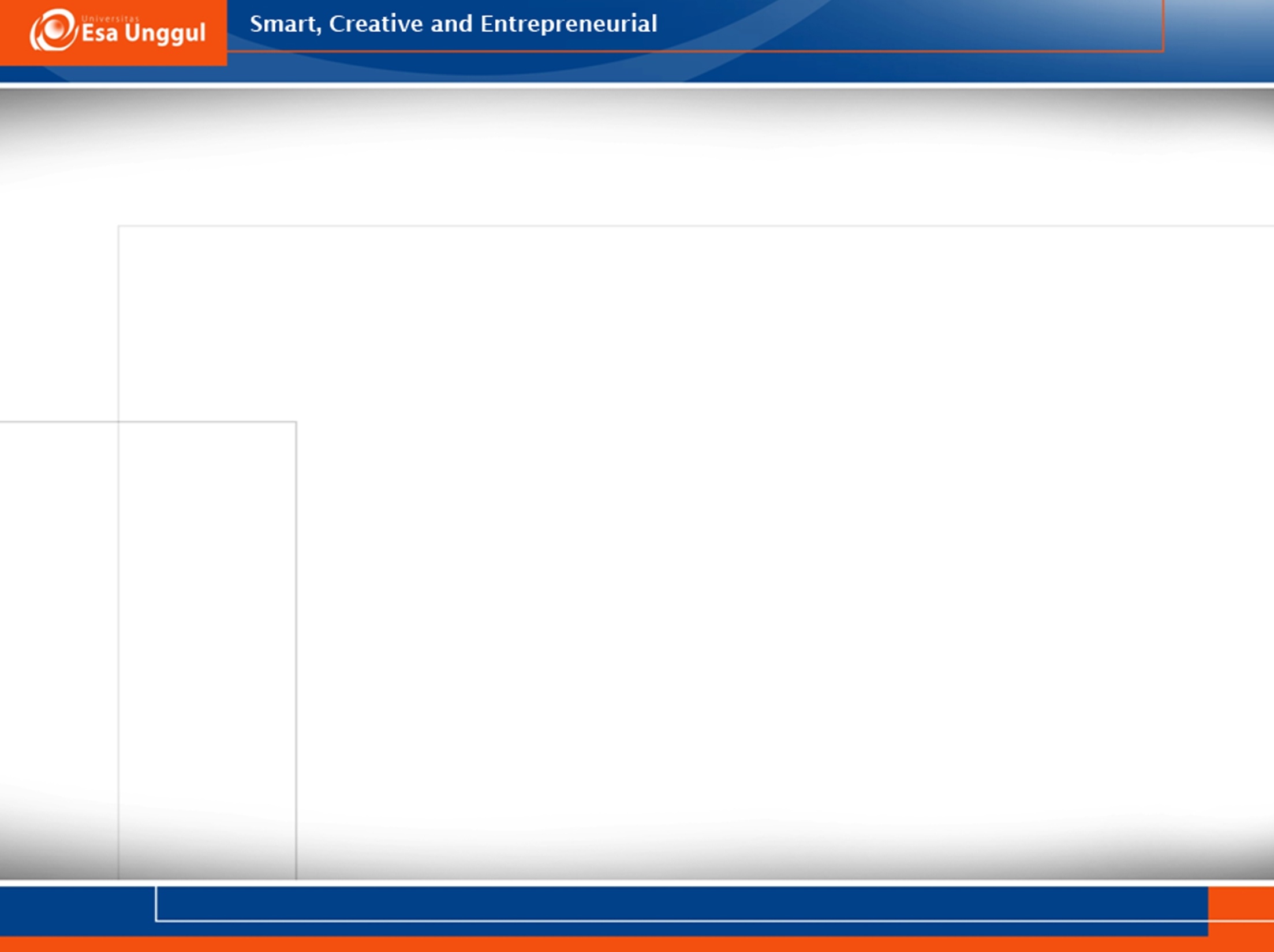 JENIS – JENIS Advance Directive
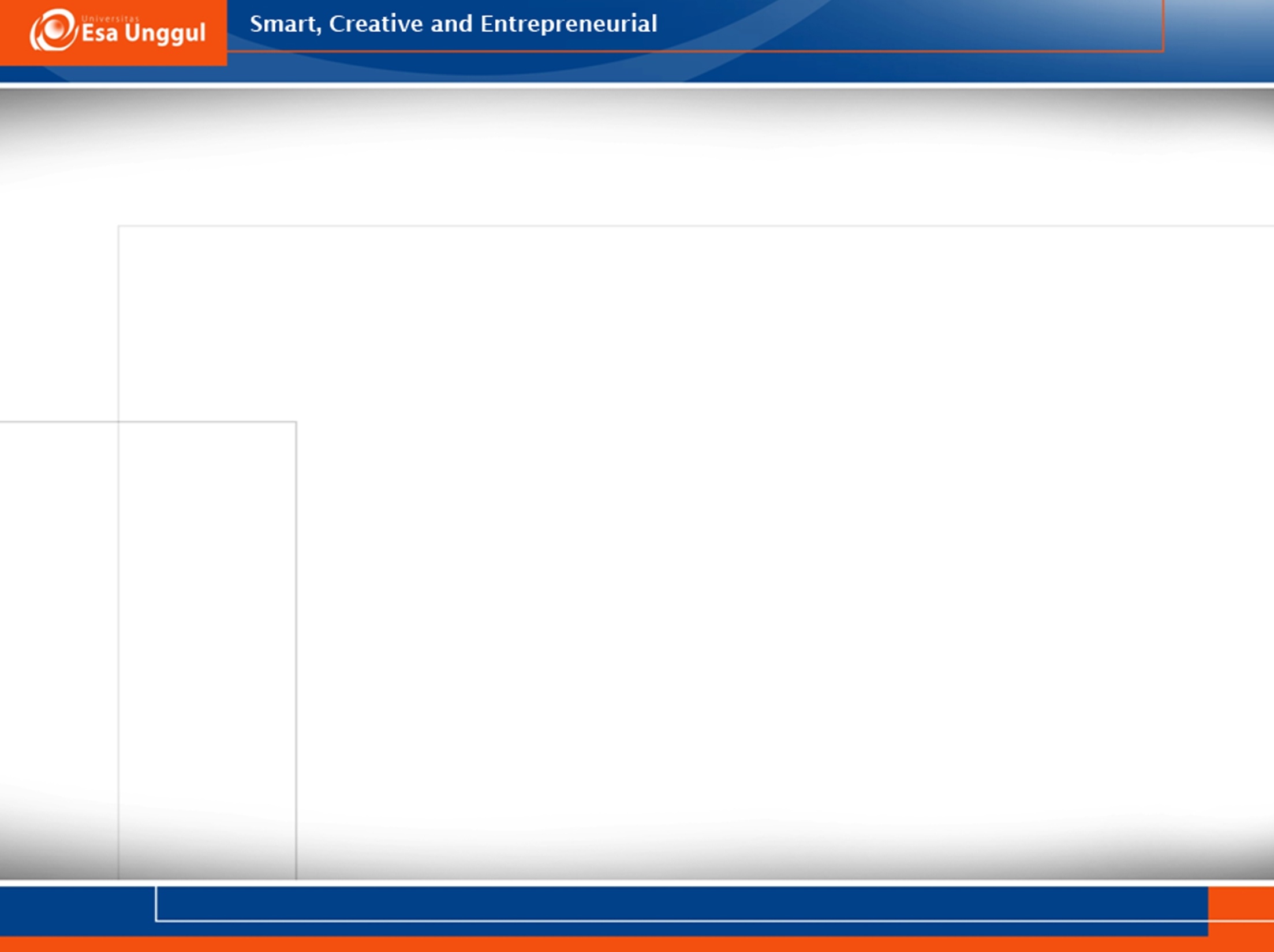 JENIS – JENIS Advance Directive
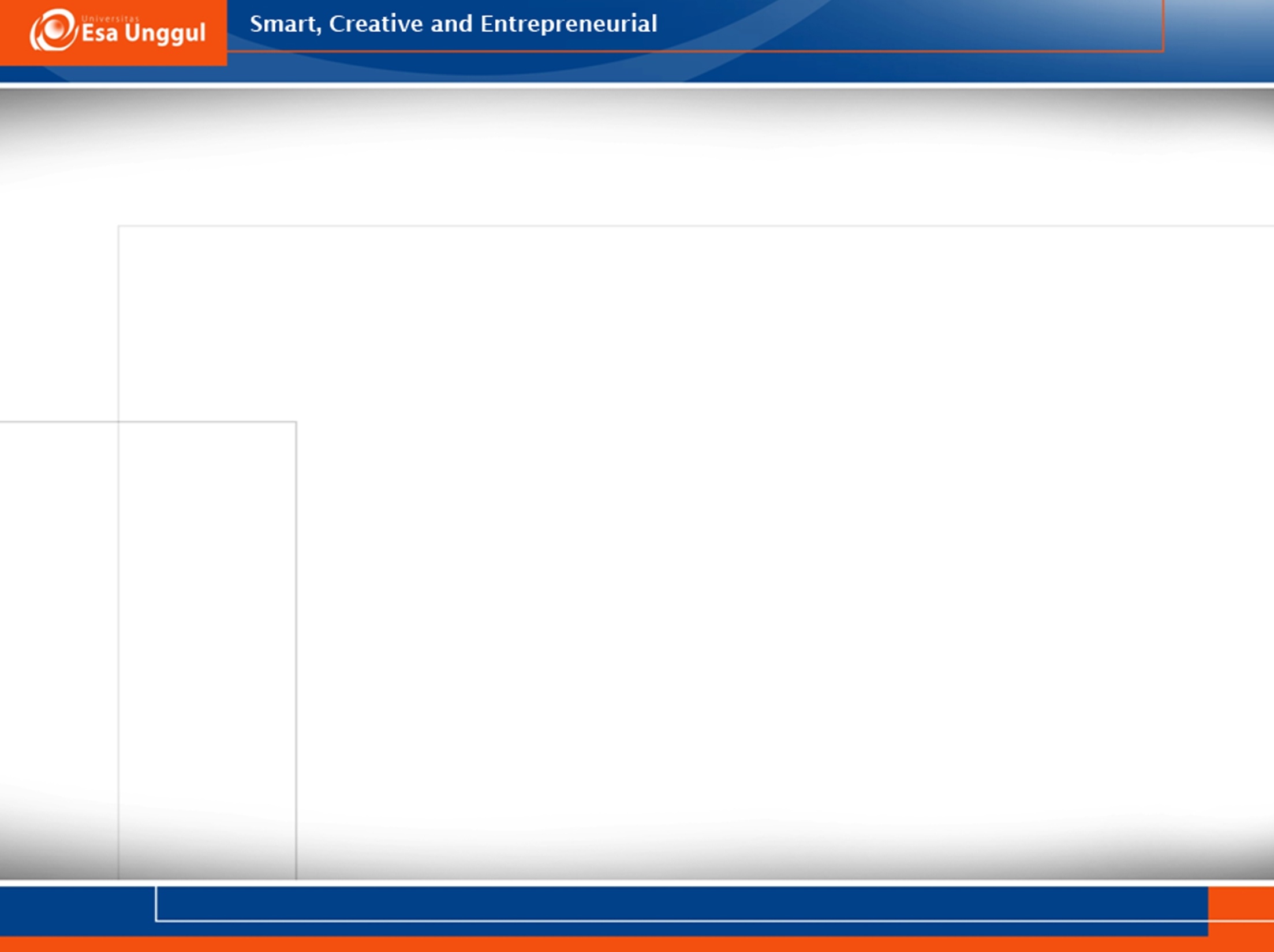 JENIS – JENIS Advance Directive
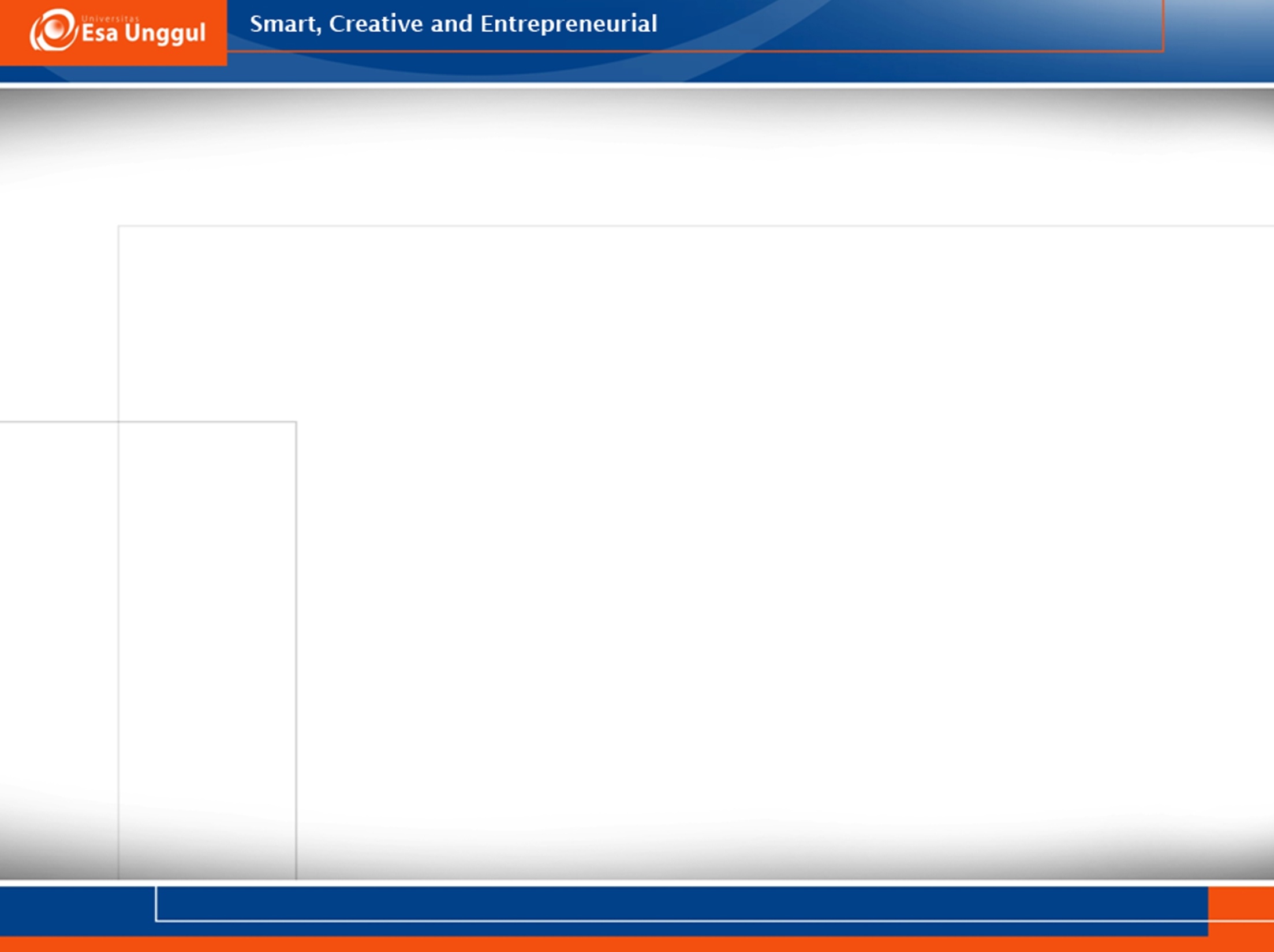 3. Patient Property Form
Catatan item yang dibawa pasien ke rumah sakit. formulir ini dilengkapi dan ditandatangani oleh anggota staf rumah sakit dan juga ditandatangani oleh pasien. 
Penting bagi staf untuk melengkapi formulir ini dengan benar karena beberapa pasien mungkin mengklaim bahwa mereka tiba di rumah sakit dengan barang-barang yang sebenarnya tidak mereka miliki.
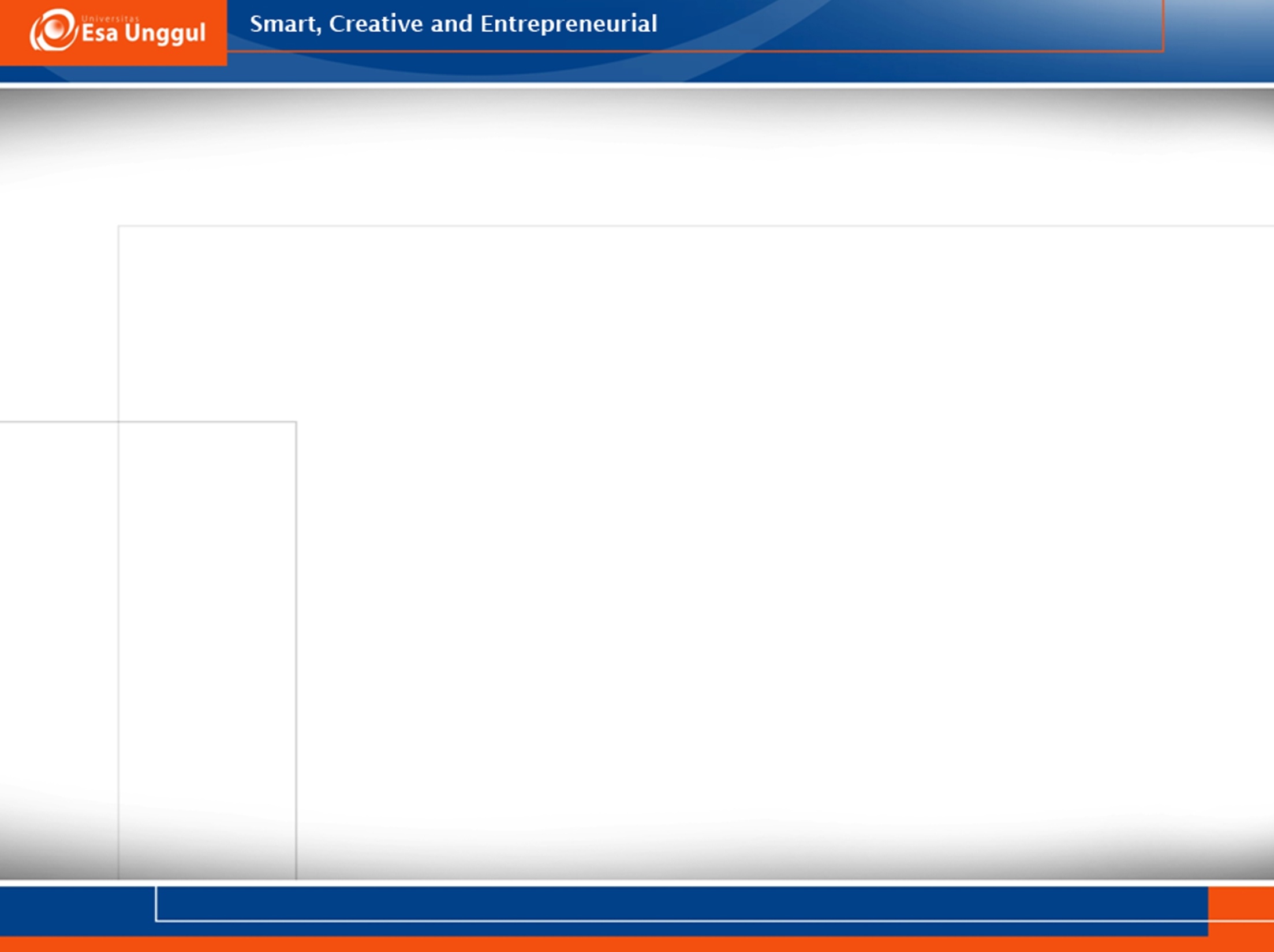 4. Informed Consent
Consent to Admission
Consent to Release Information
Special Consents
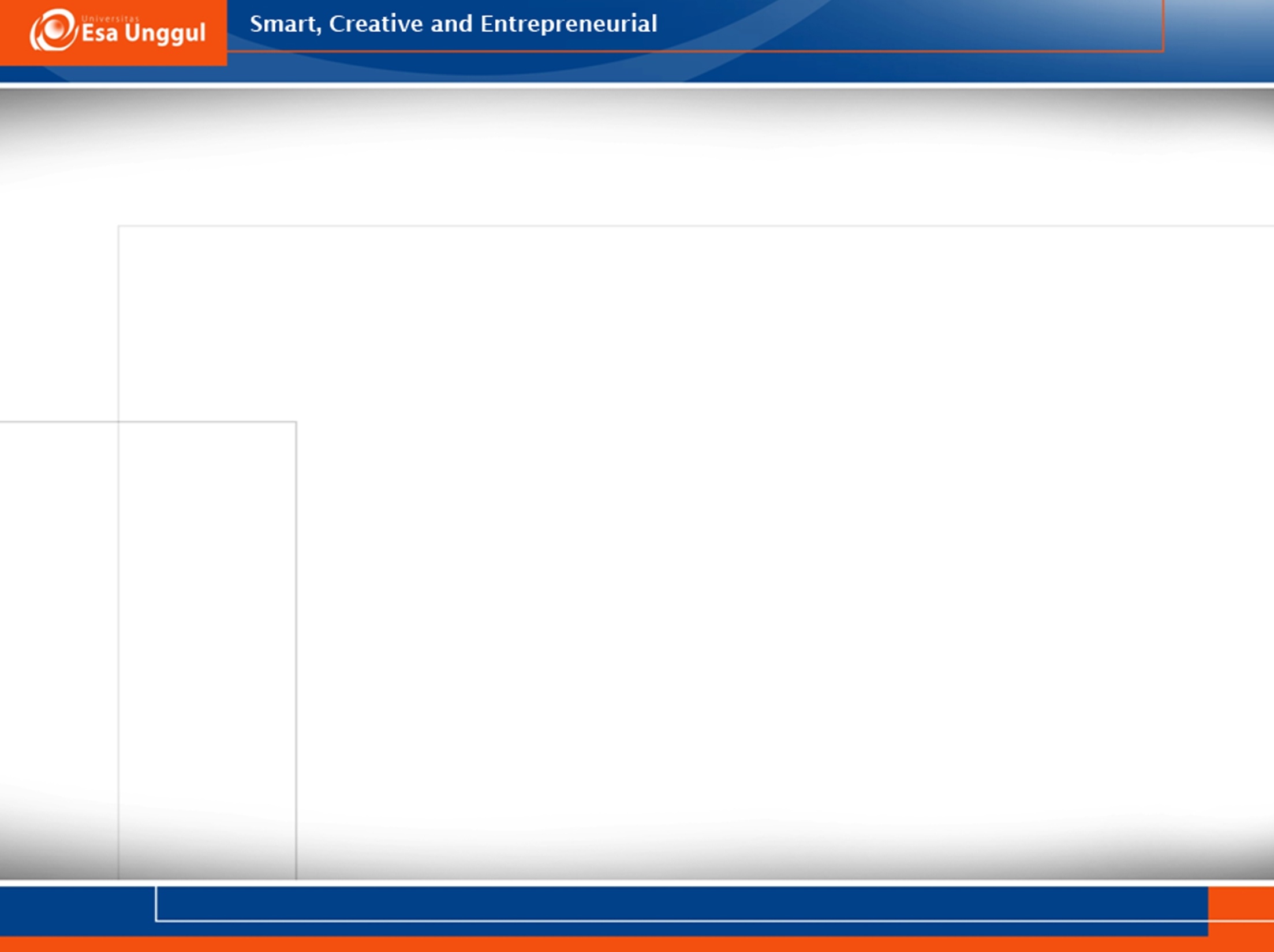 Informed Consent
adalah proses memberi penjelasan kepada pasien tentang pilihan pengobatan, alasan pengobatan/operasi, kemungkinan komplikasi, kemungkinan keberhasilan, pilihan pengobatan alternatif, dan risikonya jika pasien tidak menjalani perawatan / operasi.
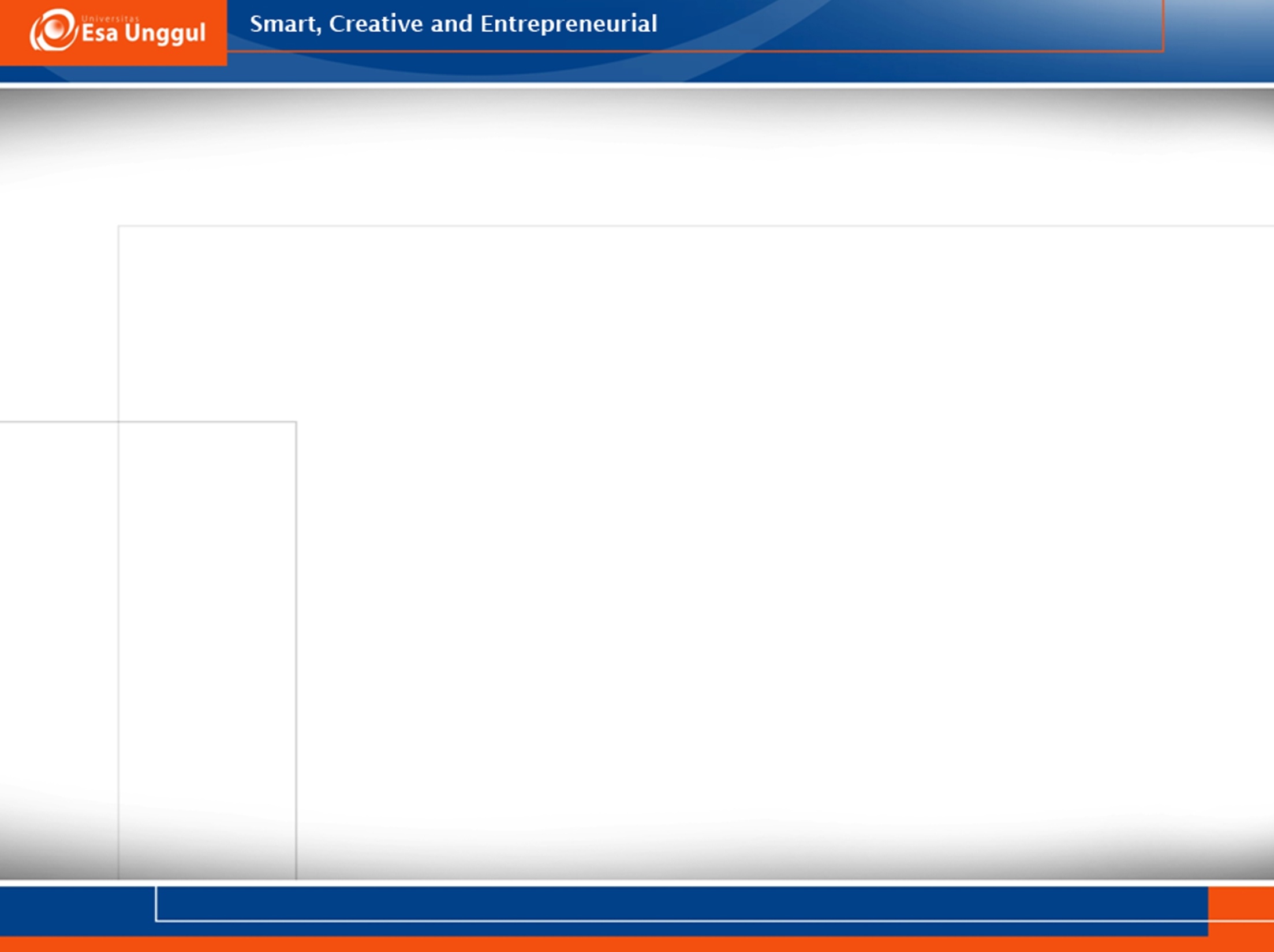 Informed Consent menurut Ketentuan Umum Pasal 1 ayat 1 Permenkes No. 290 tahun 2008
yaitu persetujuan yang diberikan oleh pasien atau keluarga terdekat setelah mendapat penjelasan secara lengkap mengenai tindakan kedokteran atau kedokteran gigi yang akan dilakukan terhadap pasien.
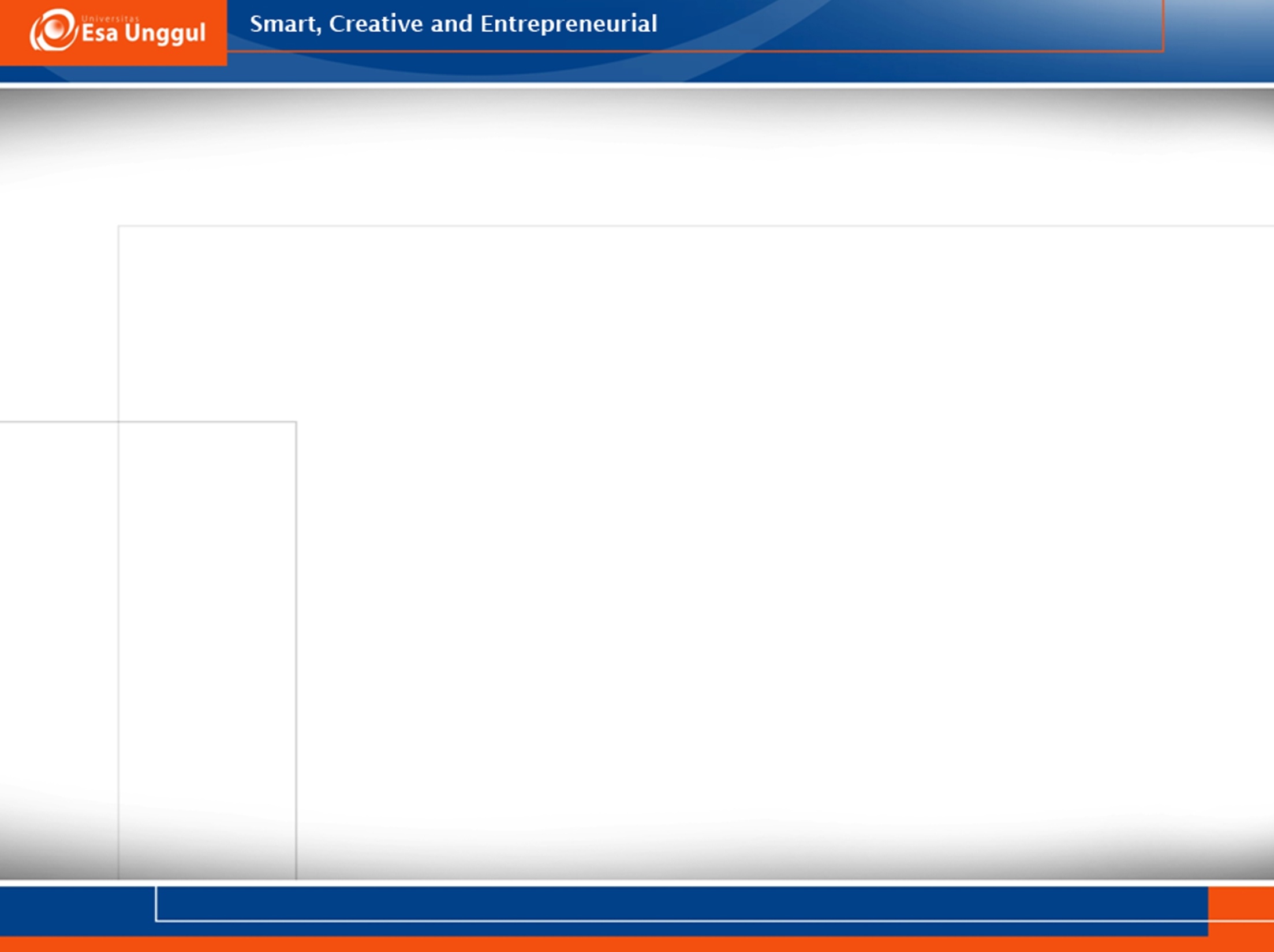 Consent to Admission
Setelah masuk, pasien diminta untuk menandatangani surat masuk (atau kondisi penerimaan), yang merupakan persetujuan umum yang mendokumentasikan persetujuan pasien untuk mendapatkan perawatan medis pada pasien tersebut.
Note :
Aturan privasi Portabilitas dan Akuntabilitas Asuransi Kesehatan/ Health Insurance Portability and Accountability Act (HIPAA) menetapkan bahwa untuk izin masuk fasilitas tidak lagi diperlukan, namun sebagian besar masih mendapatkan persetujuan dari pasien (HIPAA mengamanatkan peraturan penyederhanaan administratif yang mengatur privasi, keamanan, dan standar transaksi elektronik untuk informasi perawatan kesehatan)
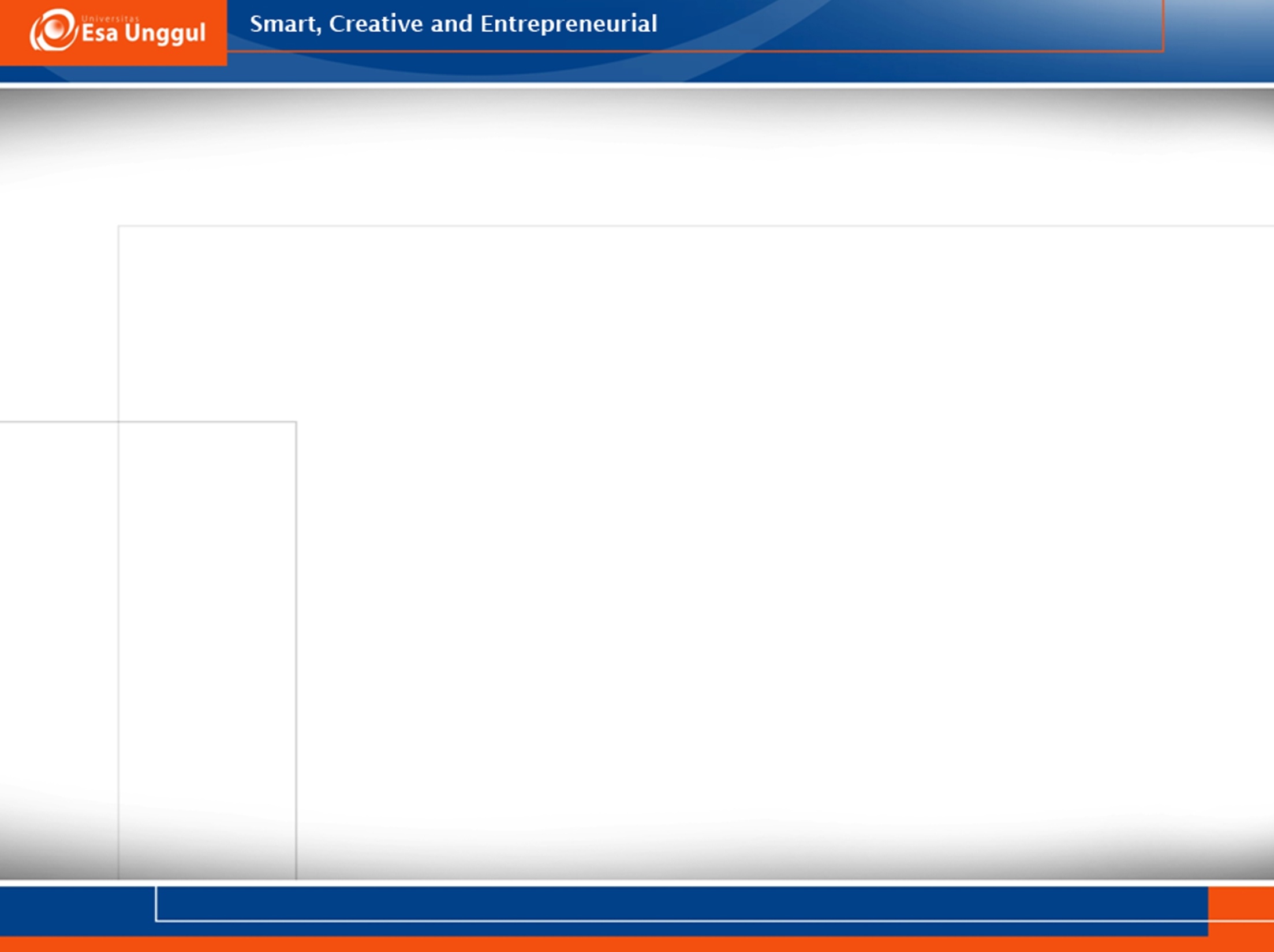 Consent to Release Information
Otorisasi pasien untuk melepaskan informasi untuk penggantian biaya. Informasi untuk tujuan lain memerlukan persetujuan resmi dari pasien untuk melepaskan informasi
Note :
Aturan privasi HIPAA menentukan bahwa fasilitas tidak lagi memerlukan consent untuk pelepasan informasi untuk tujuan penggantian, penelitian, dan pendidikan, namun sebagian besar faskes masih melaksanakannya.
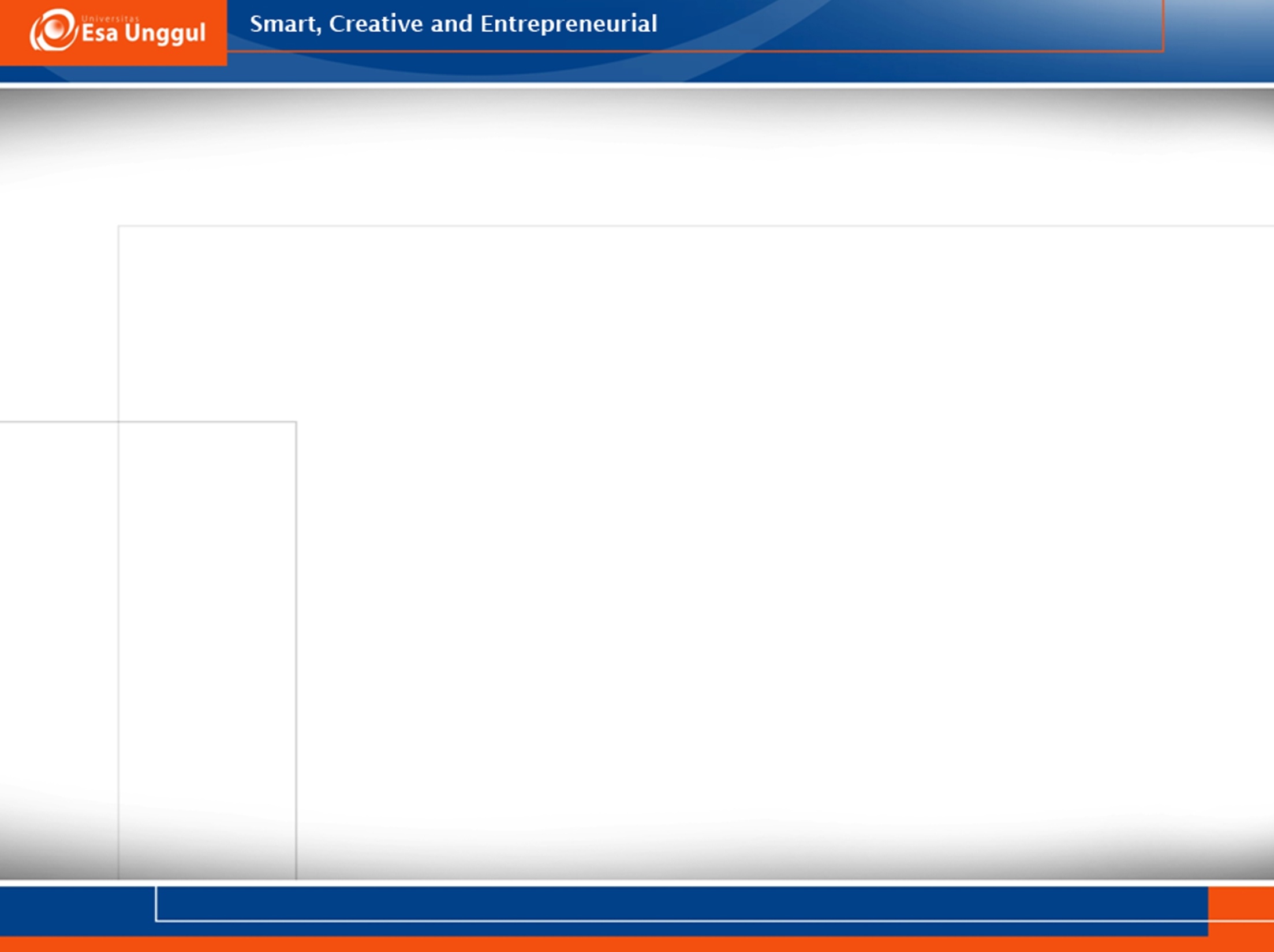 Special Consents
Fasilitas kesehatan memerlukan persetujuan terpisah seperti persetujuan operasi dan prosedur diagnostik, perawatan gigi dan bedah. 
Sebelum pasien menjalani perawatan medis atau bedah, diperlukan persetujuan tertulis dari pasien atau perwakilan, yang mengindikasikan bahwa pasien mengakui informed consent mengenai sifat pengobatan, risiko, komplikasi, bentuk pengobatan alternatif lainnya, dan konsekuensi dari perawatan atau prosedur. Dokter bedah (atau penyedia lainnya, seperti ahli radiologi) akan mendiskusikan prosedur yang akan dilakukan dengan pasien. Pasien menandatangani persetujuan khusus, yang meliputi unsur-unsur berikut:
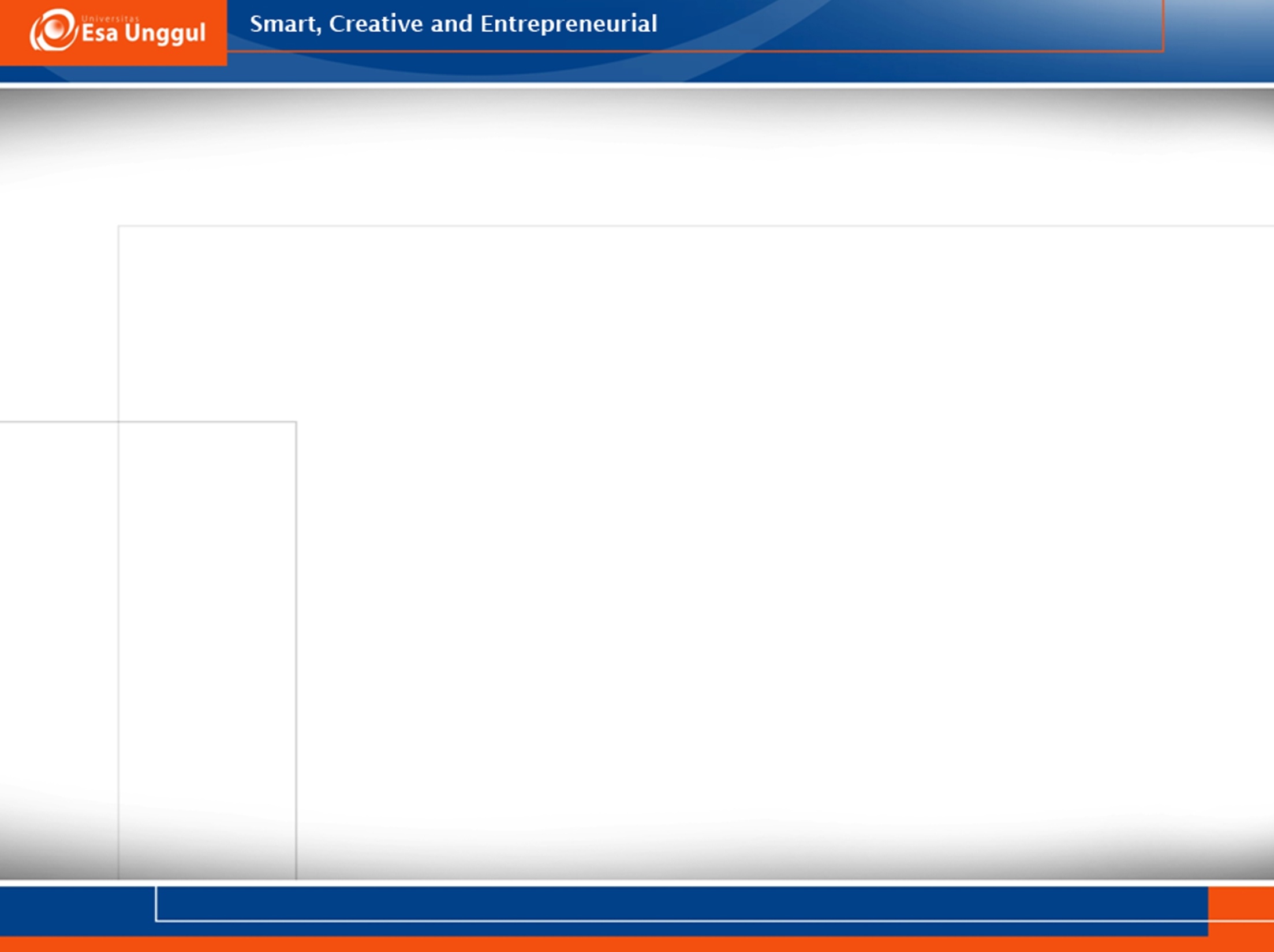 Special Consents
Identifikasi pasien
perawatan, pengobatan, dan pelayanan yang diusulkan manfaat potensial, risiko, dan efek samping, termasuk kemungkinan pencapaian pengobatan pasien, dan potensi masalah yang mungkin terjadi selama penyembuhan.
Perawatan, pengobatan, dan pelayanan alternatif yang masuk akal yang diusulkan 
keadaan dimana informasi tentang pasien harus diungkapkan atau dilaporkan (misalnya penyakit yang dilaporkan seperti HIV, TB, meningitis virus)
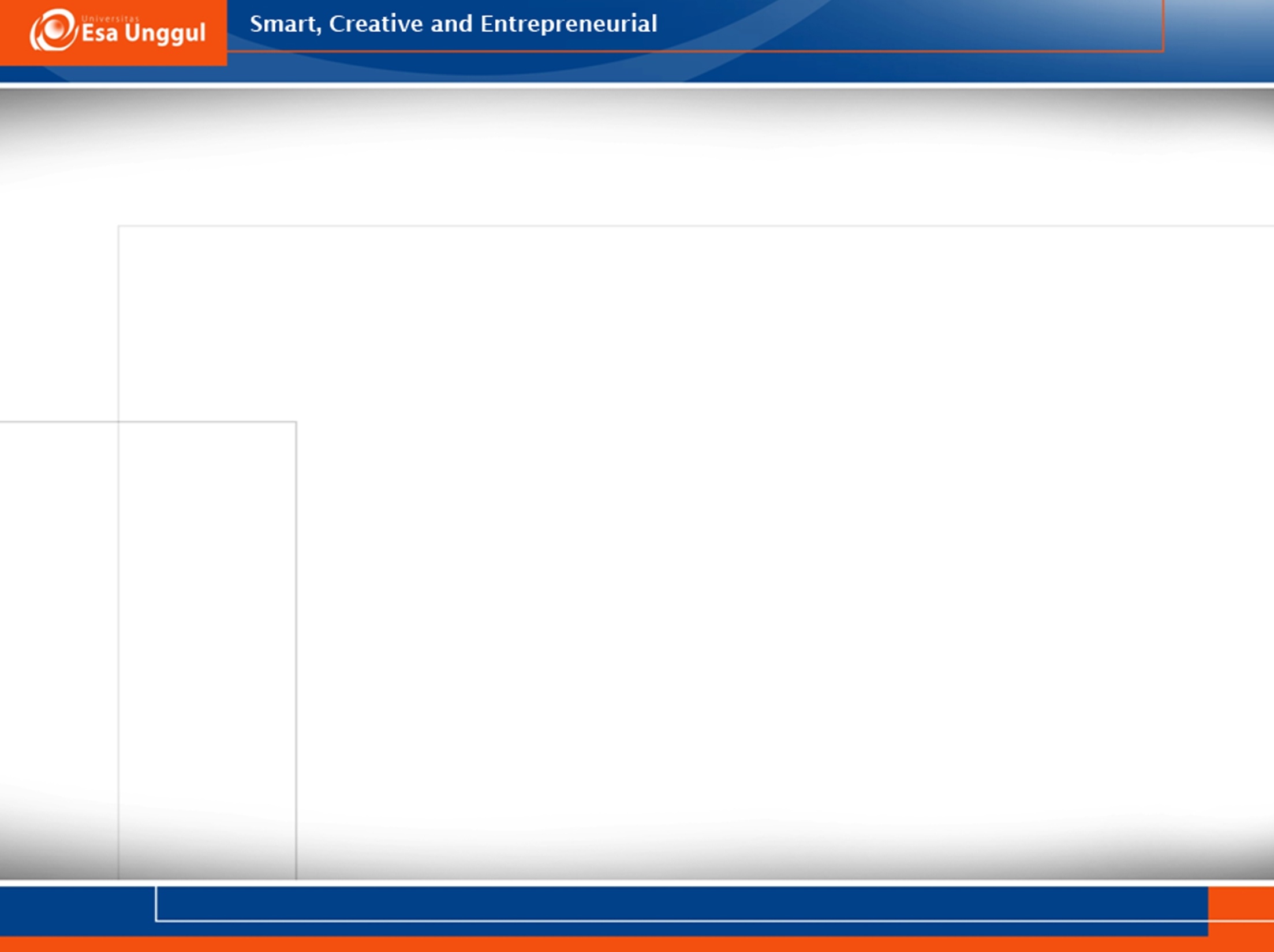 Special Consents
tanda tangan orang yang memenuhi syarat untuk memberikan persetujuan dan tanggal
Nama dokter bedah yang melakukan prosedur
tanda tangan dokter / ahli bedah
Tanda tangan dan tanggal saksi
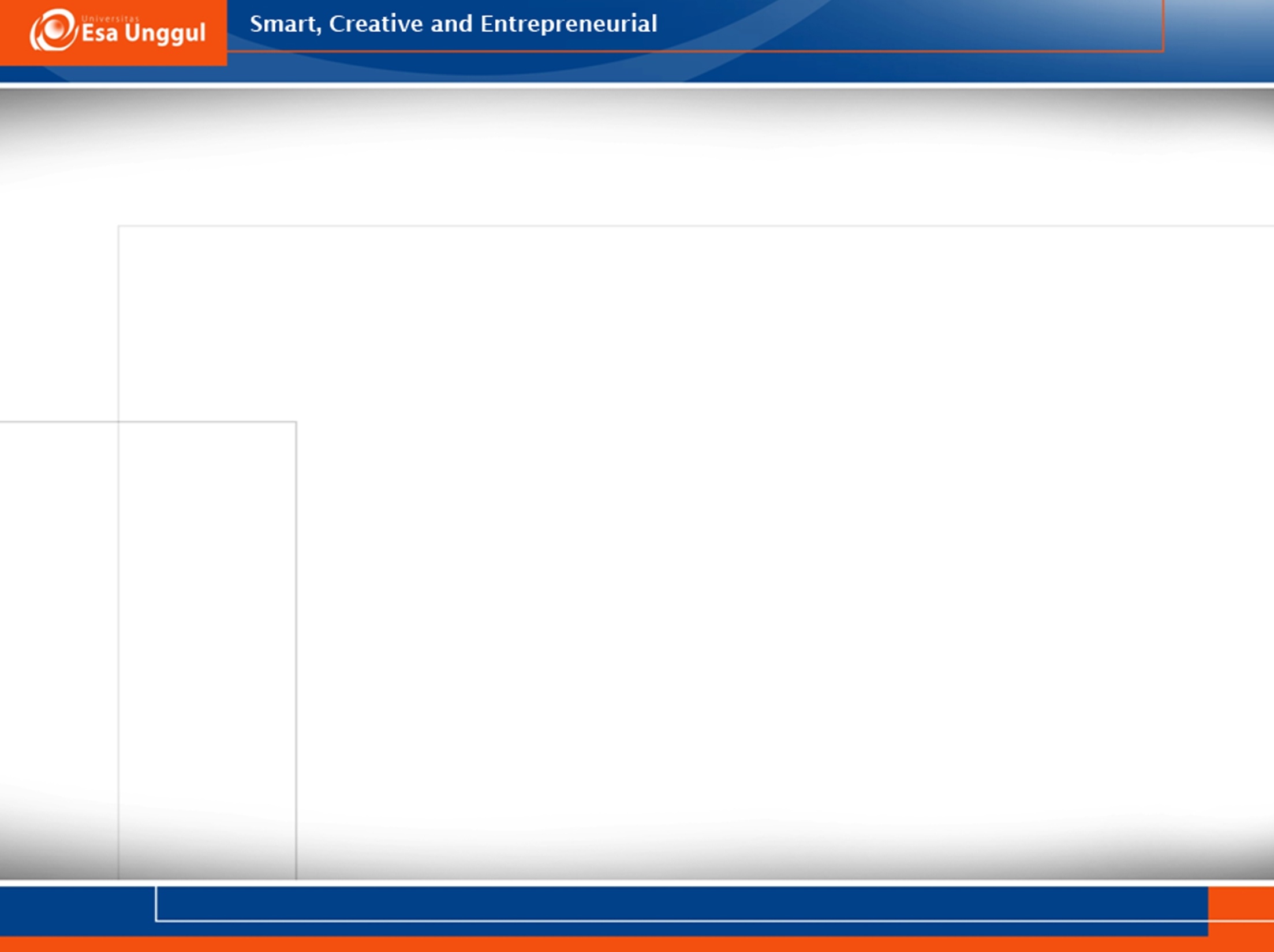 Sertifikat Kelahiran
adalah catatan informasi kelahiran tentang pasien yang baru lahir dan orang tuanya. Catatan ini  mengidentifikasi informasi medis mengenai kehamilan dan kelahiran bayi yang baru lahir. NCHS mengembangkan sertifikat standar kelahiran. 
Informasi sertifikat kelahiran diserahkan kepada departemen kesehatan negara atau kantor statistik vital (tergantung negara bagian), biasanya dalam 10 hari setelah kelahiran.
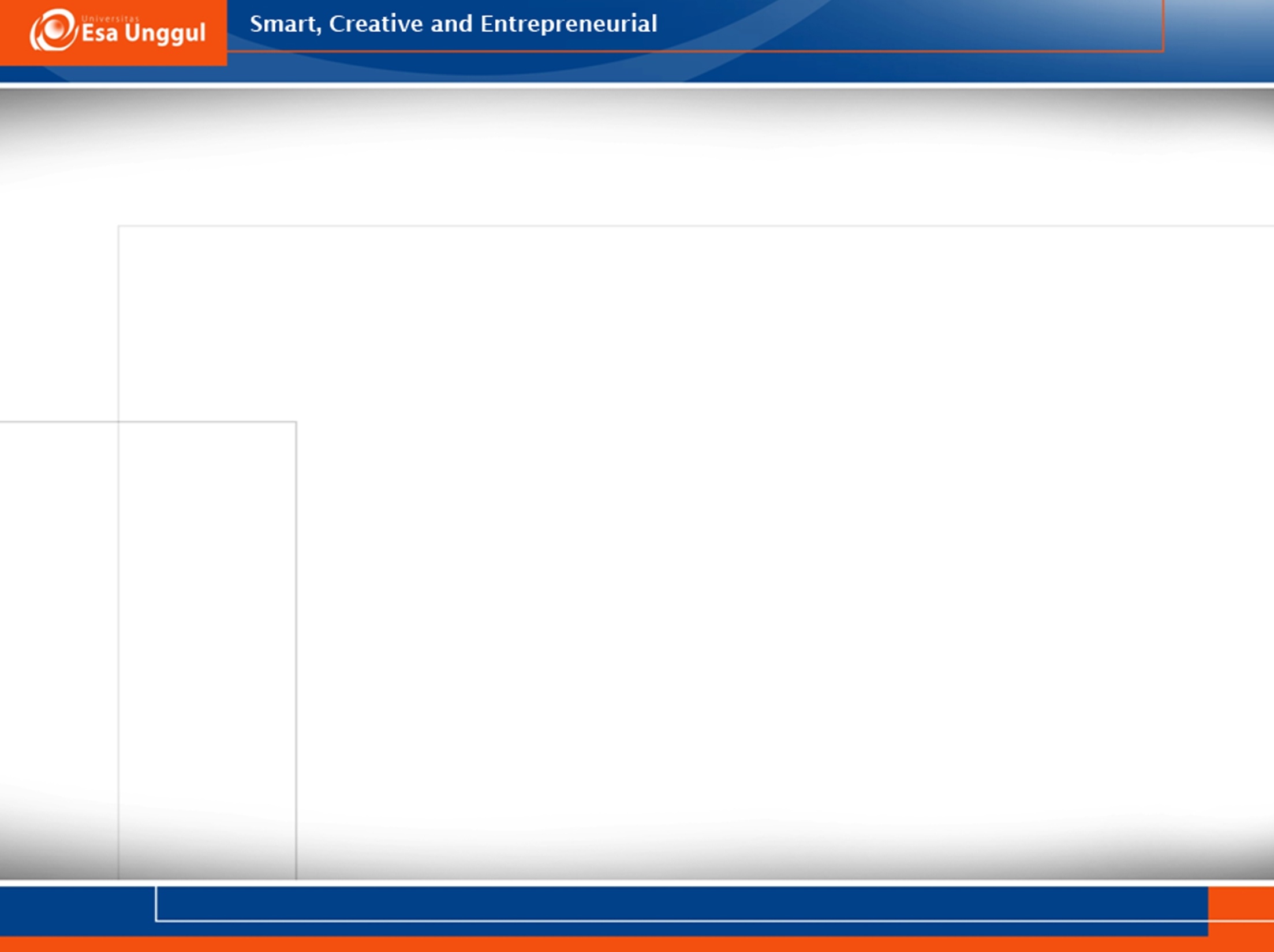 Di Indonesia sertifikat kelahiran diperlukan sebagai bagian dari persyaratan pembuatan akte kelahiran yang diurus oleh Dinas Kependudukan dan Catatan Sipil.
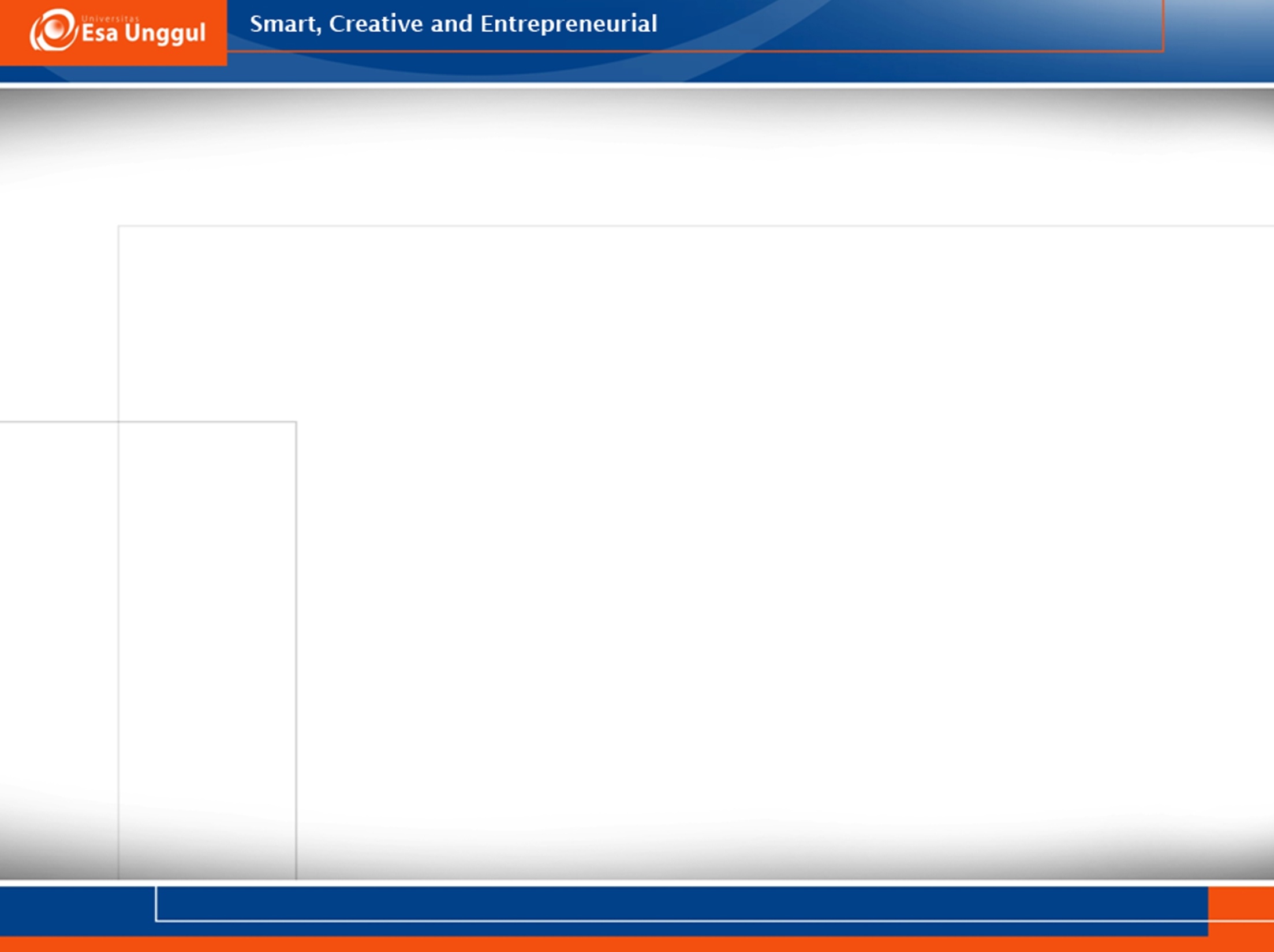 Sertifikat Kematian
berisi catatan informasi mengenai orang yang meninggal, keluarganya, penyebab kematian, dan disposisi tubuh. NCHS juga mengembangkan sertifikat kematian standar.
Sertifikat kematian yang ditandatangani oleh seorang dokter, diajukan ke dinas statistik vital departemen kesehatan negara biasanya dalam lima hari.
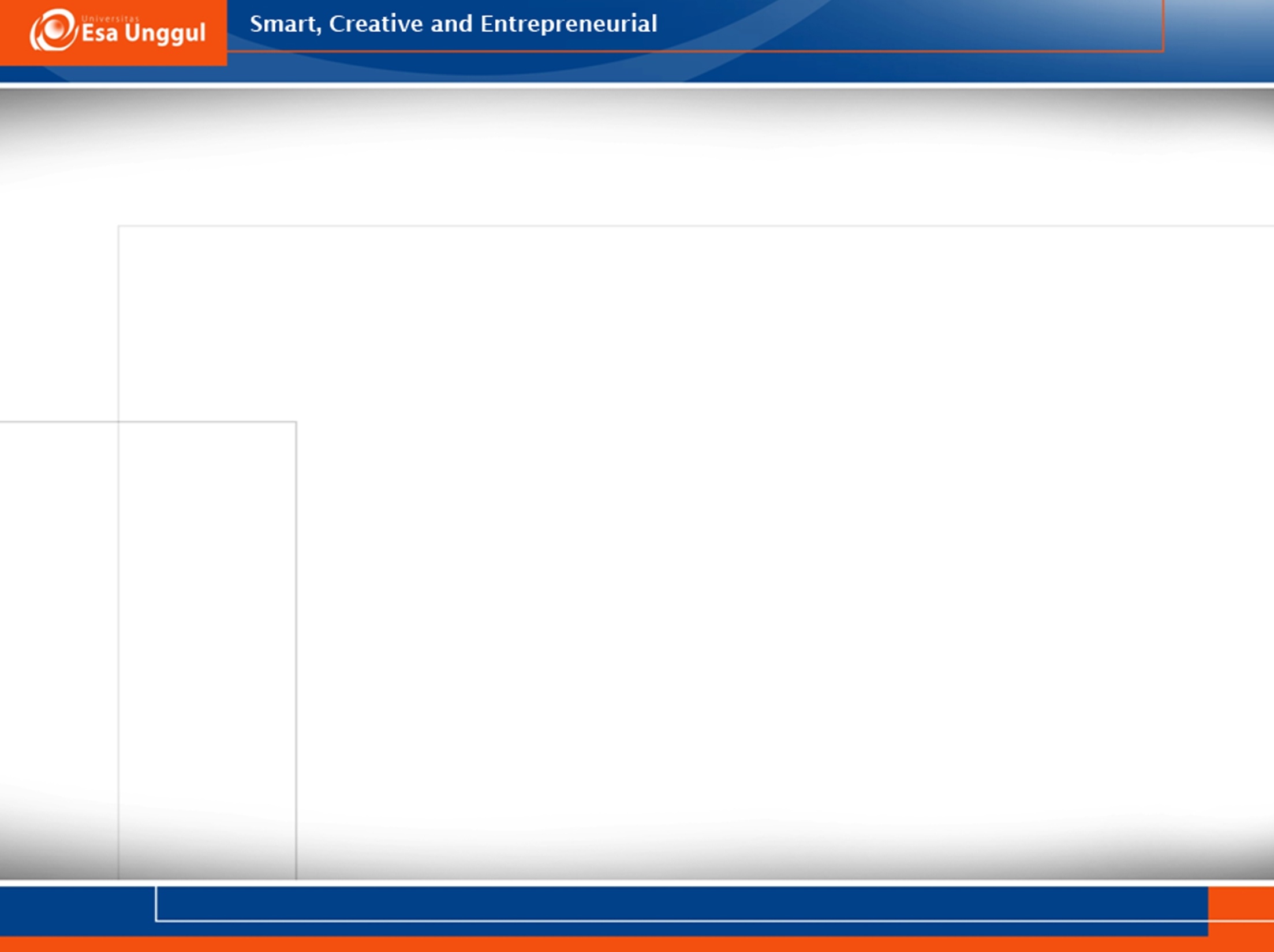 Di Indonesia , sertifikat kematian dikeluarkan oleh RS yang menangani pasien (bila pasien meninggal di RS).
Surat kematian dikeluarkan oleh kantor kelurahan setempat (bila meninggal di rumah).
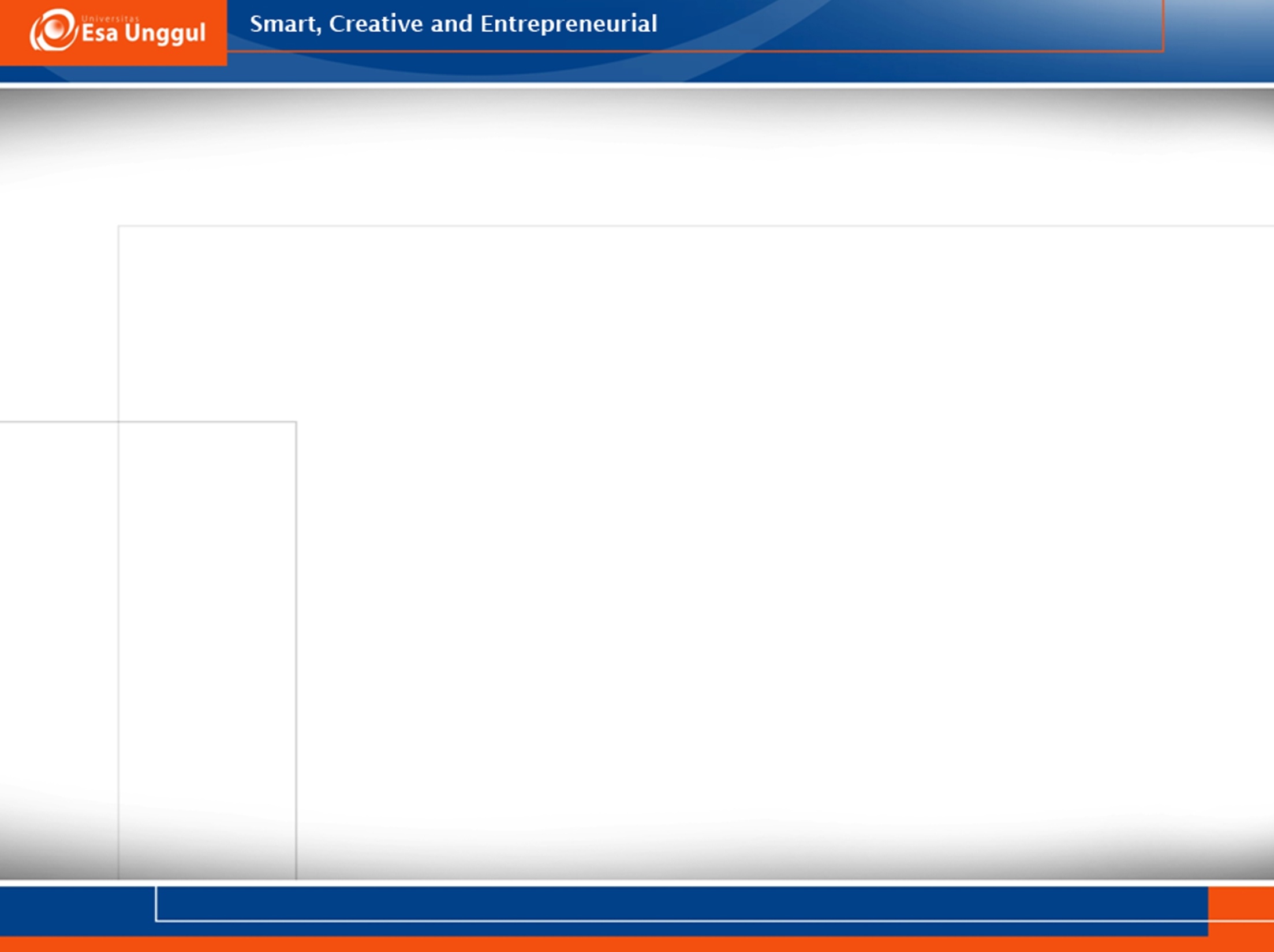 Terima Kasih